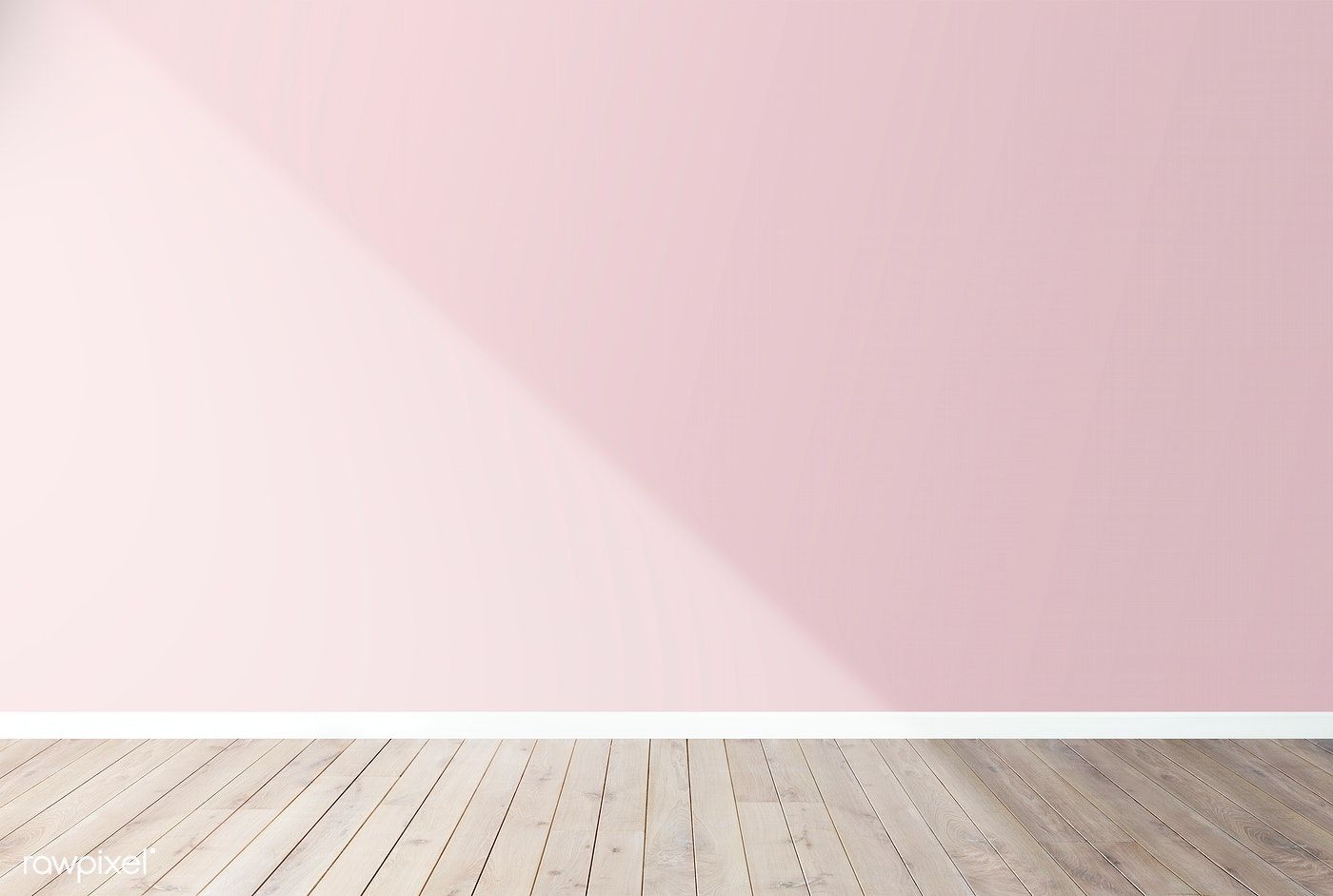 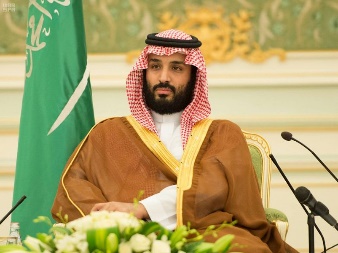 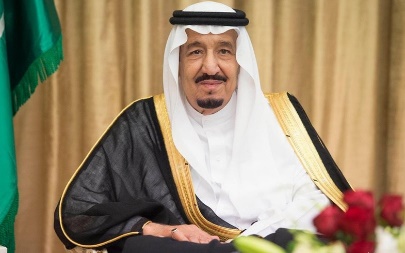 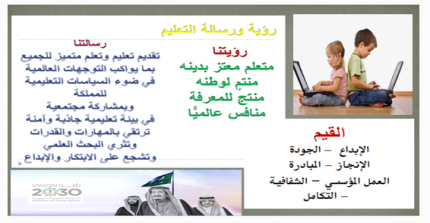 القوانين الصفية الإلكترونية
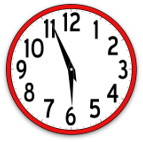 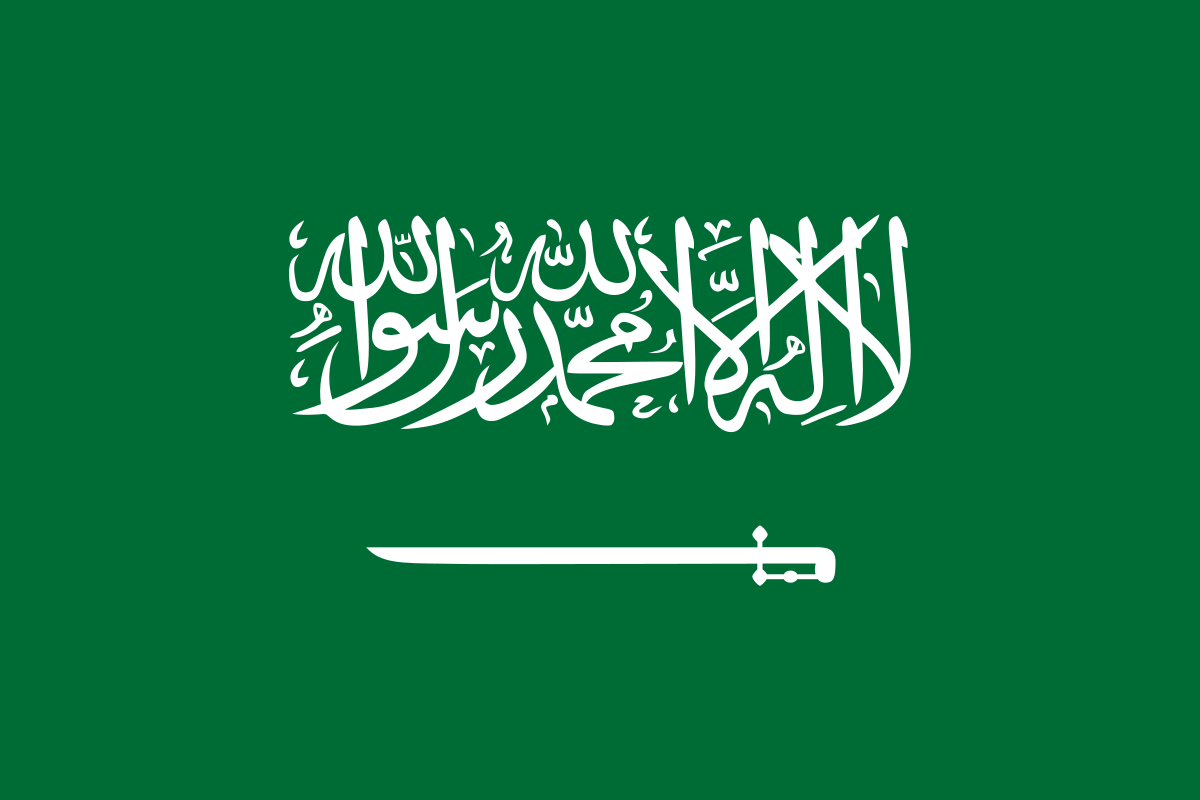 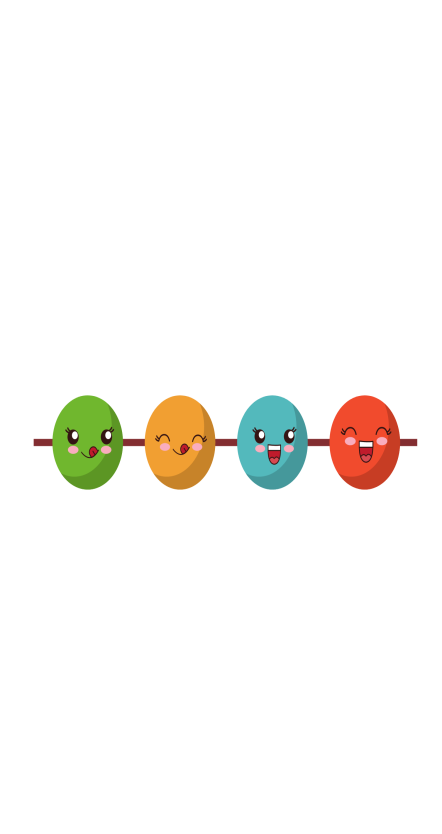 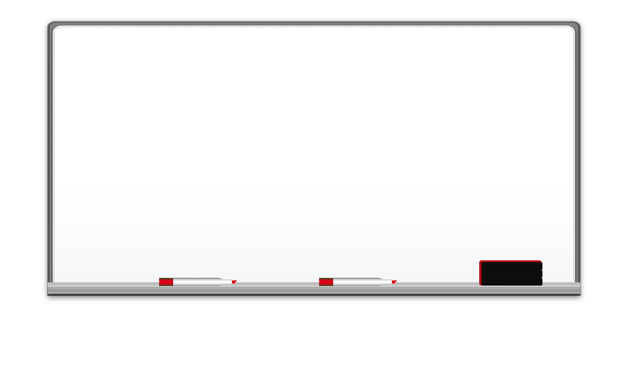 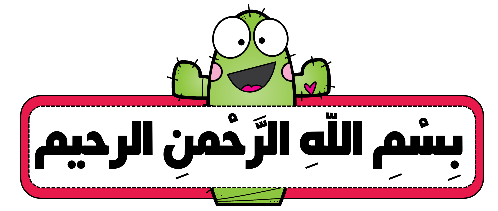 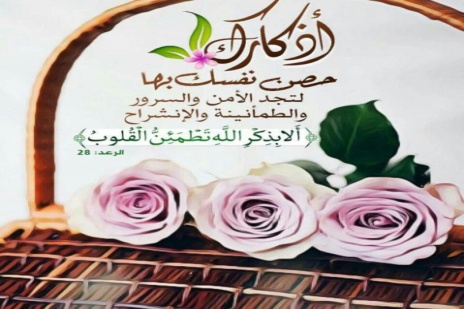 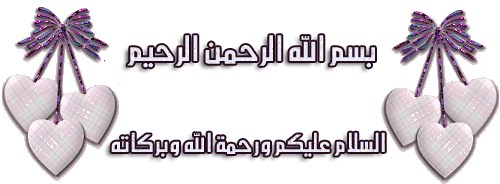 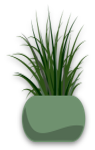 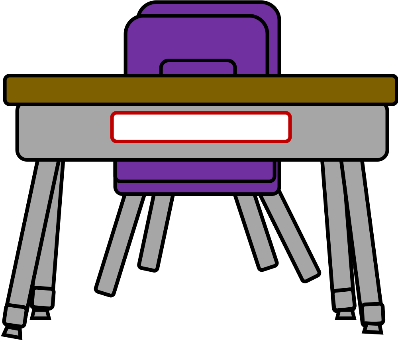 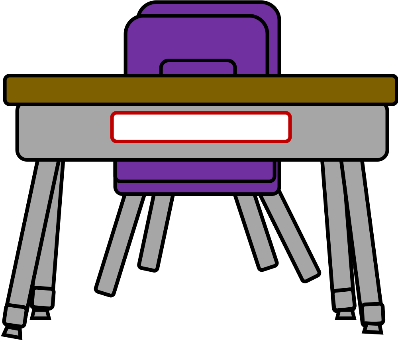 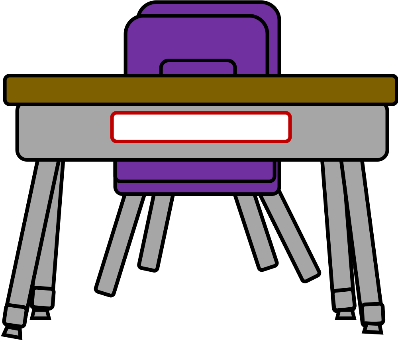 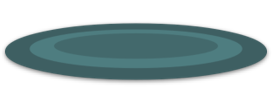 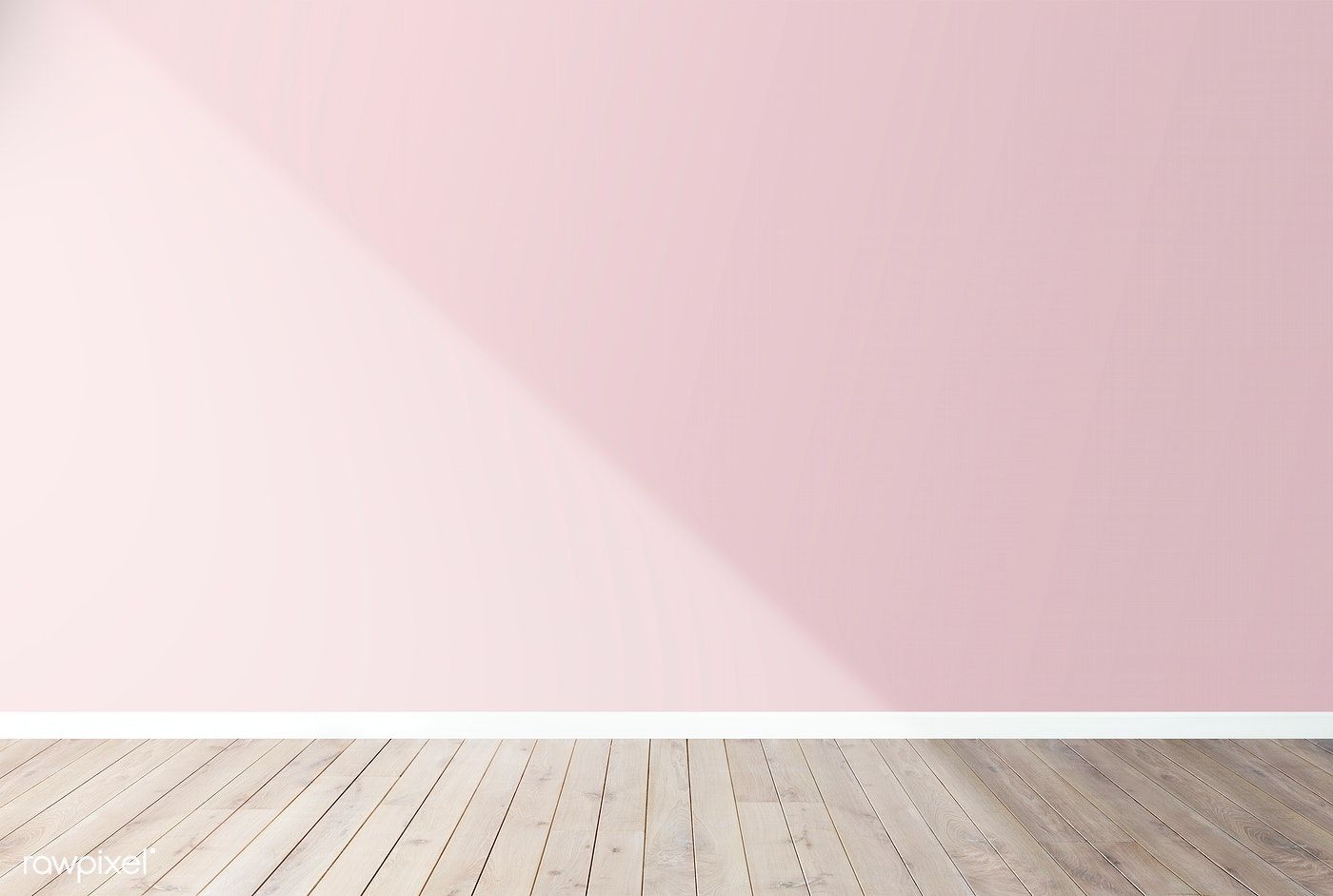 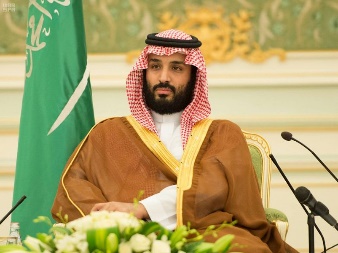 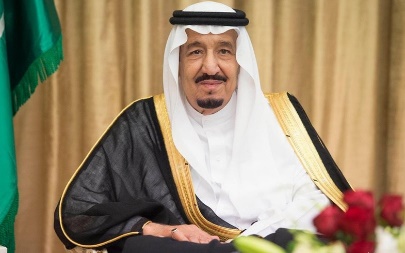 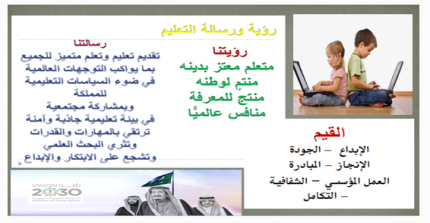 القوانين الصفية الإلكترونية
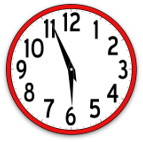 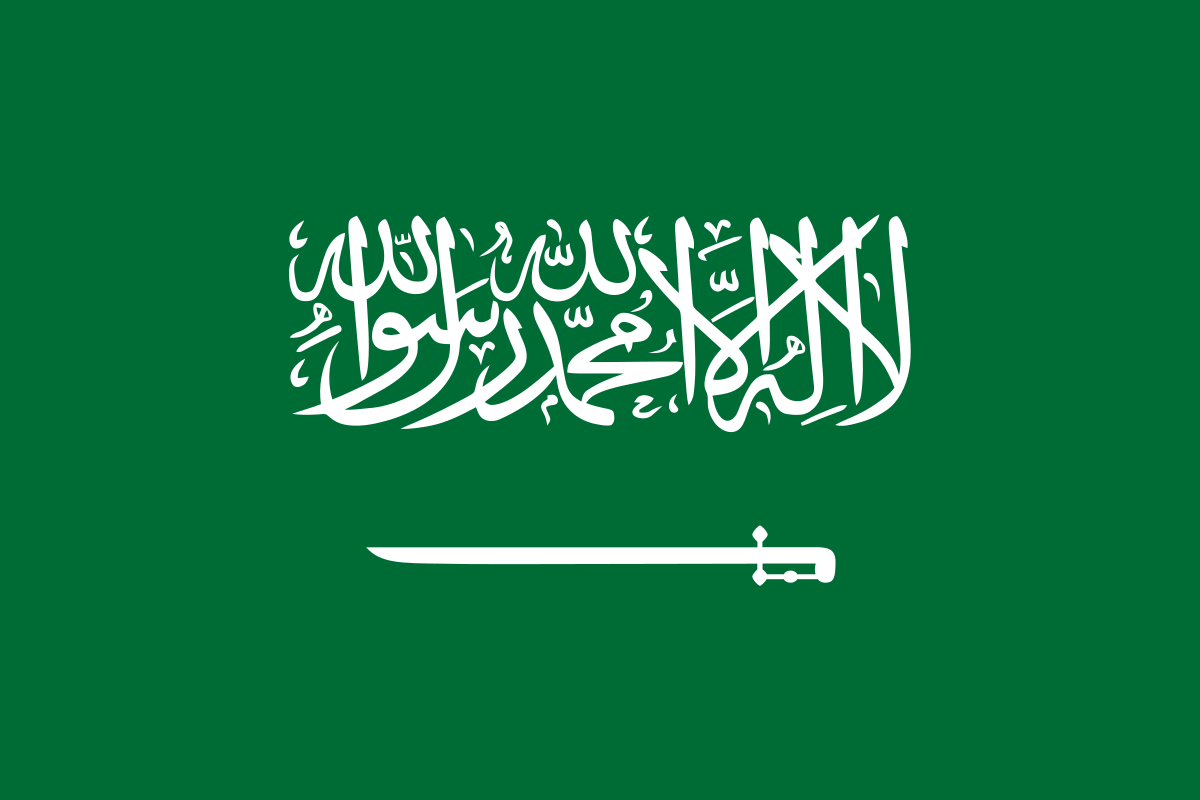 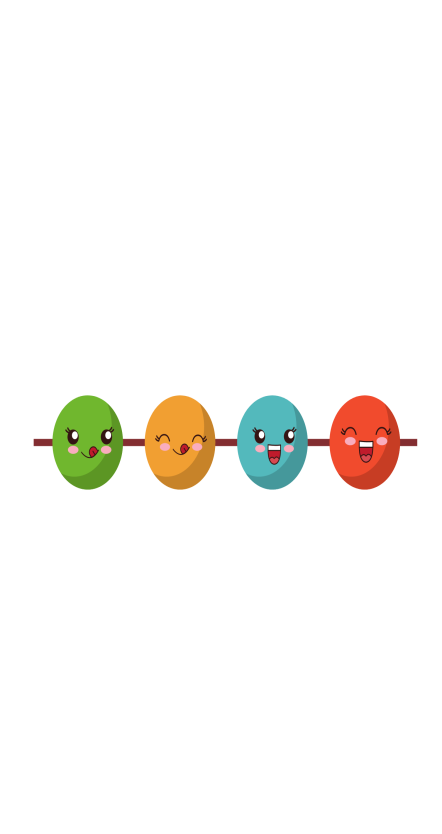 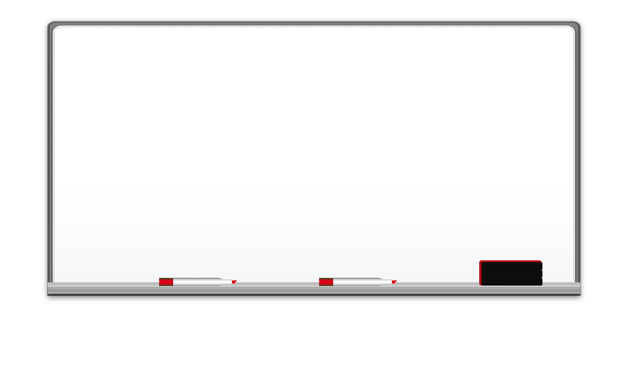 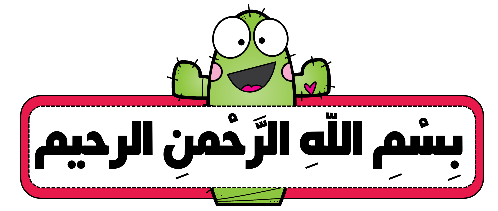 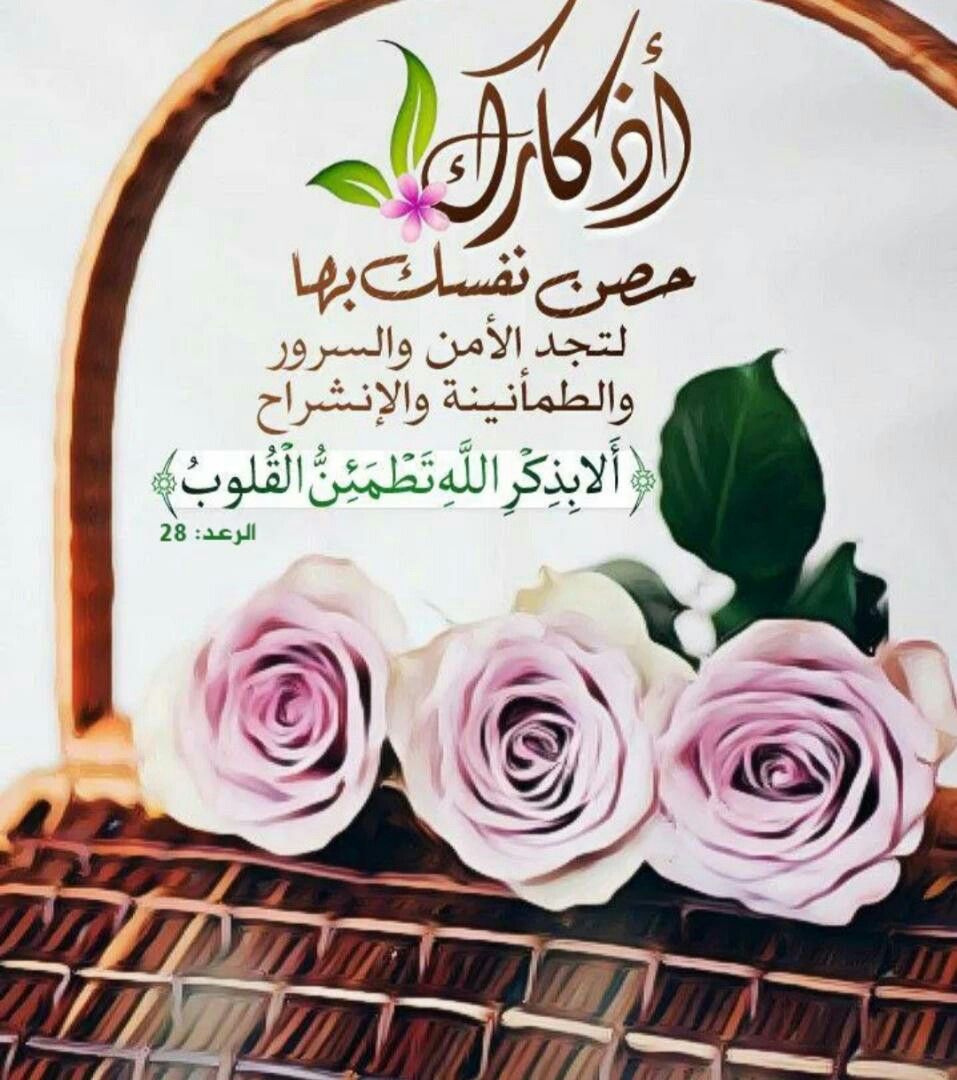 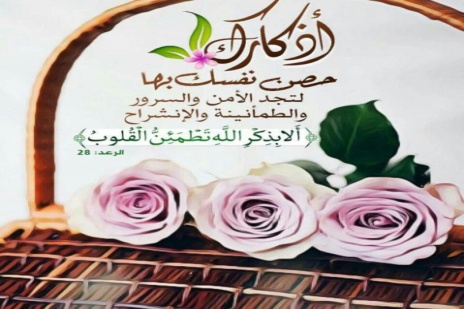 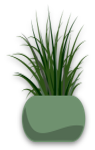 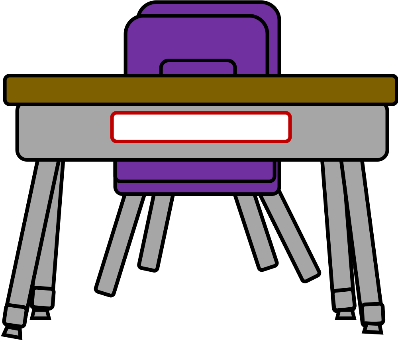 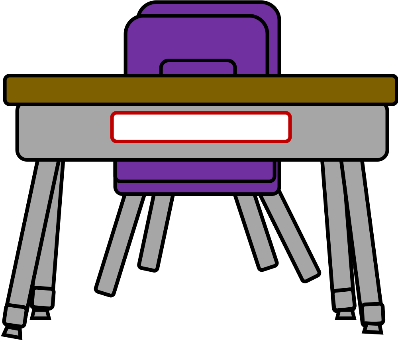 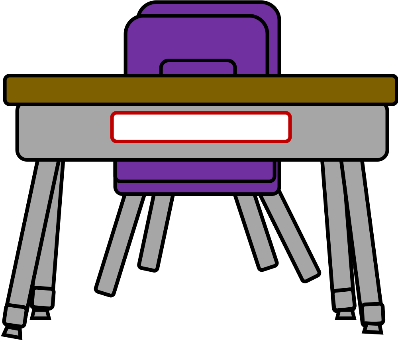 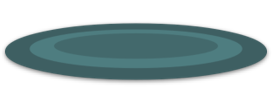 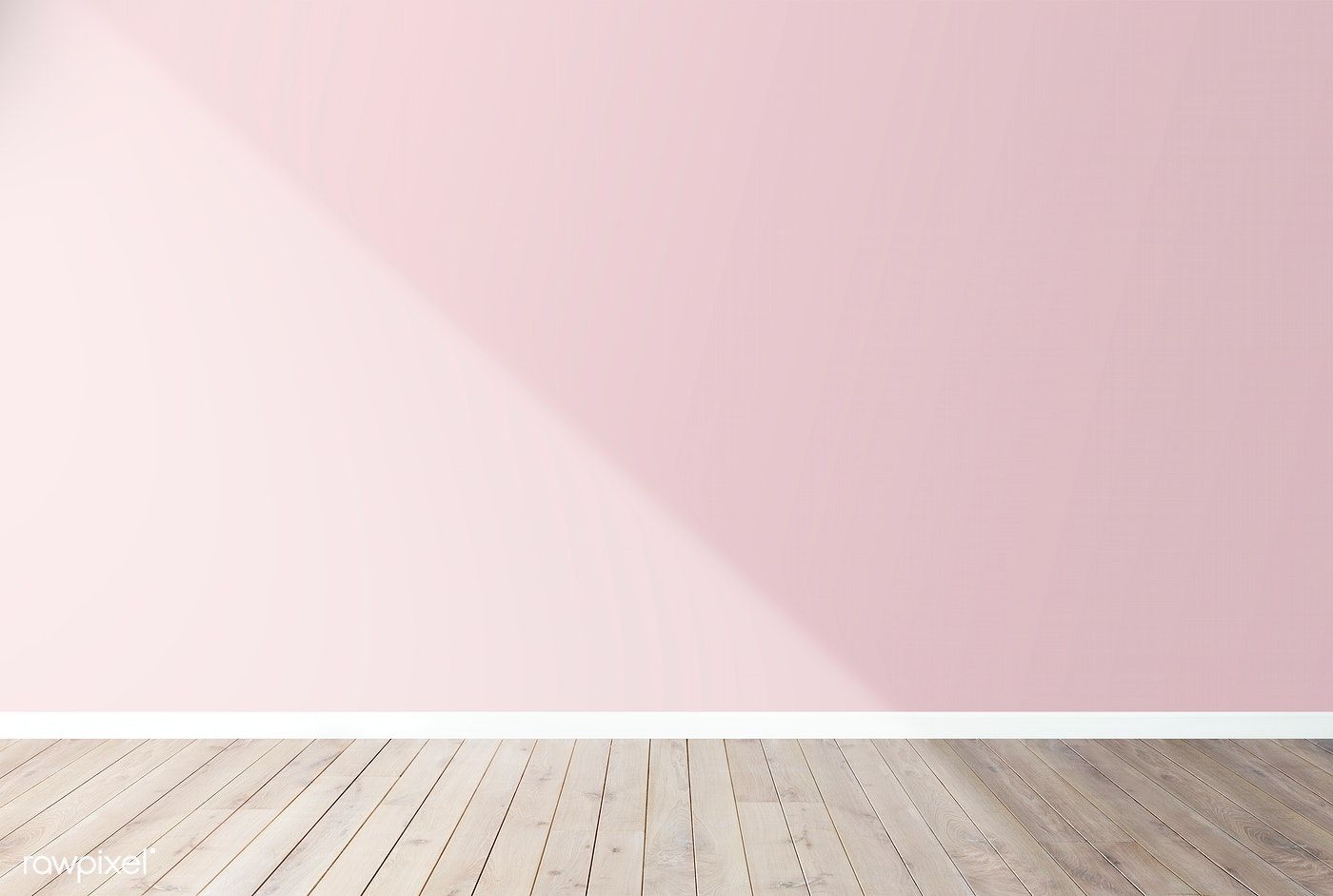 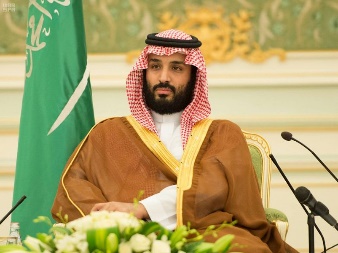 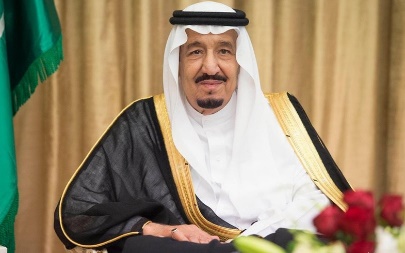 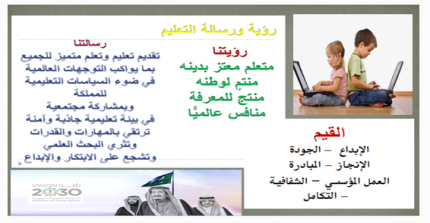 القوانين الصفية الإلكترونية
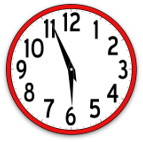 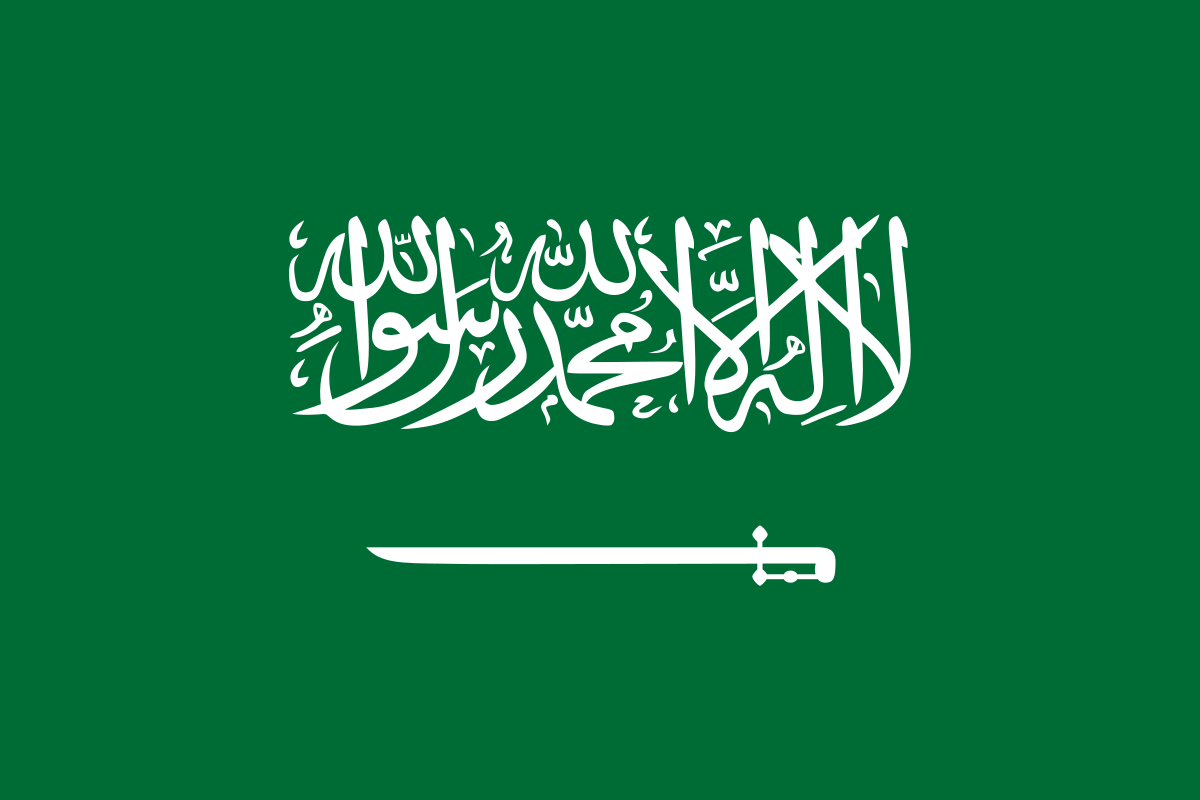 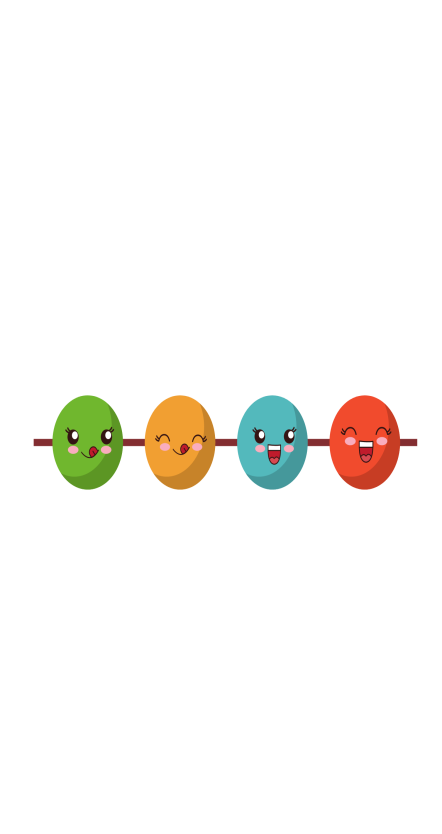 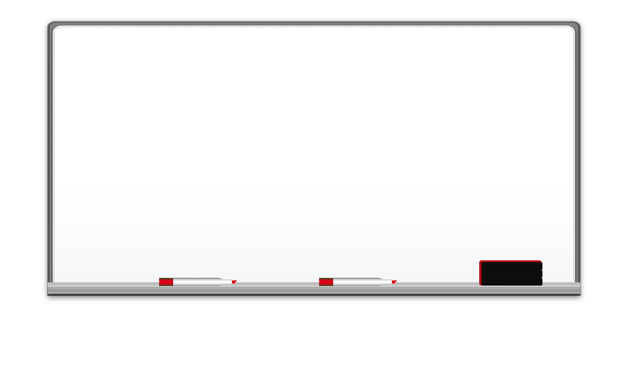 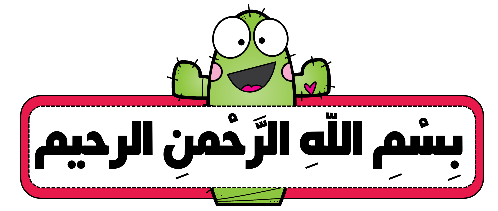 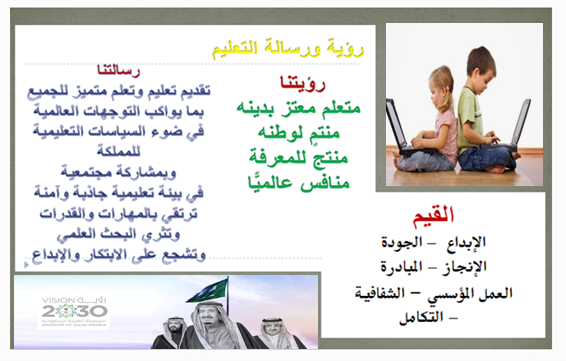 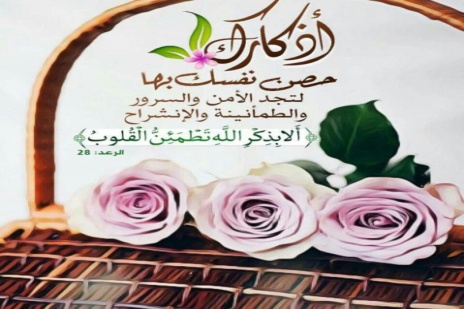 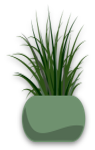 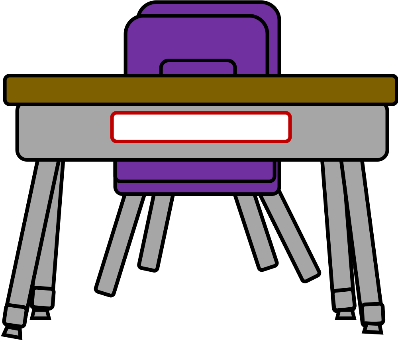 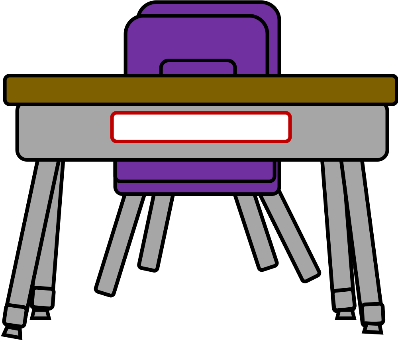 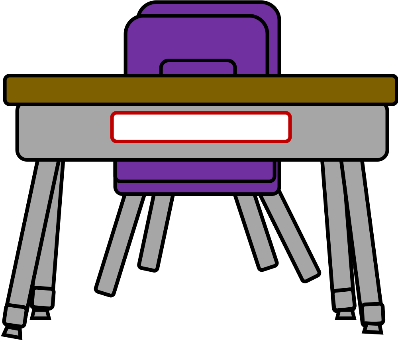 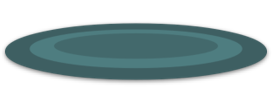 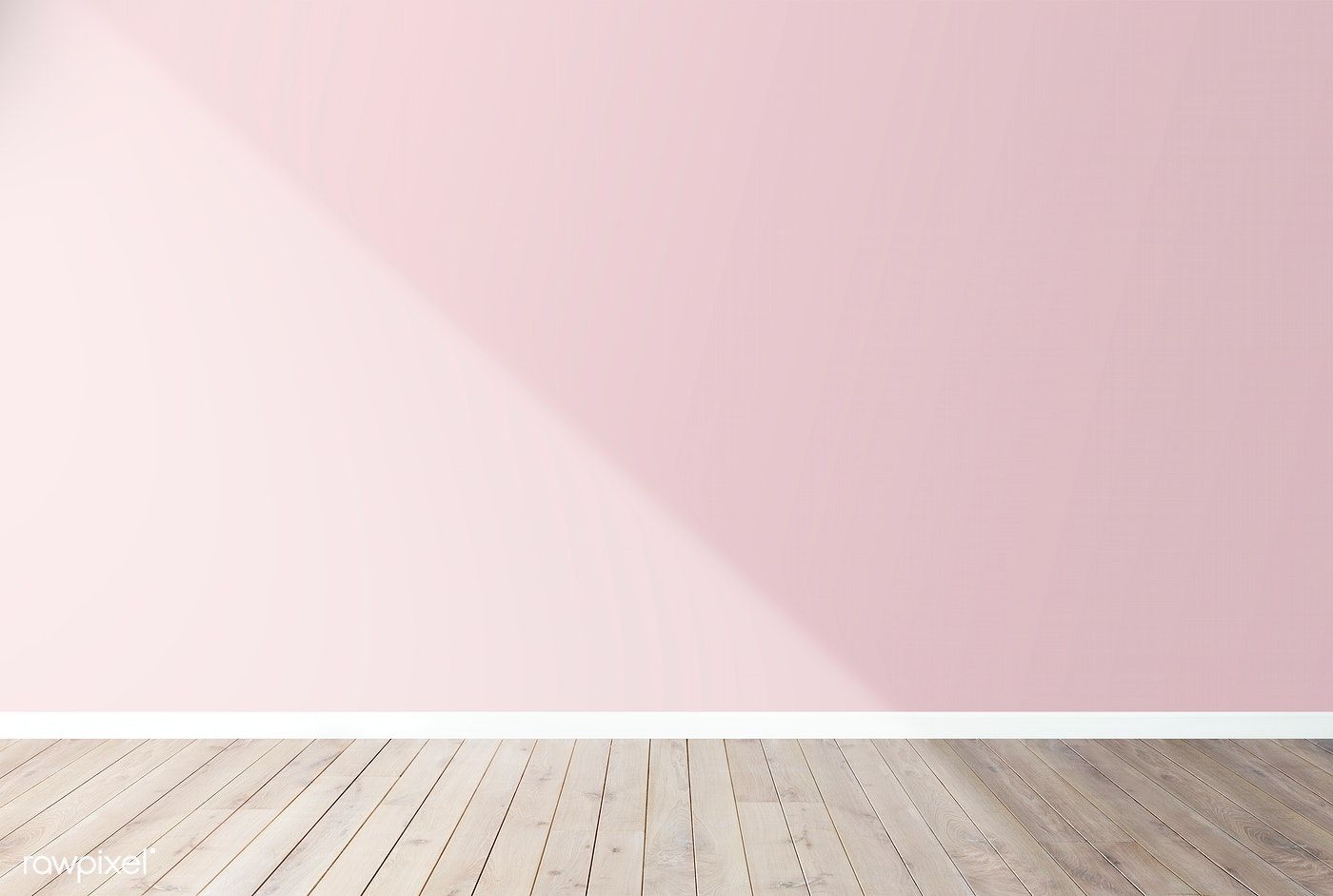 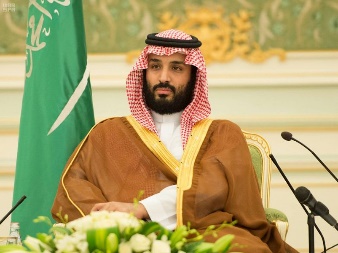 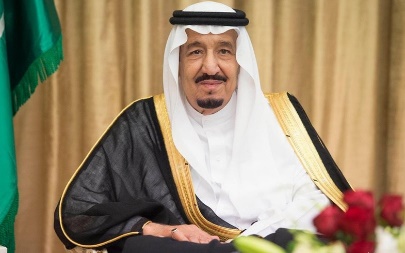 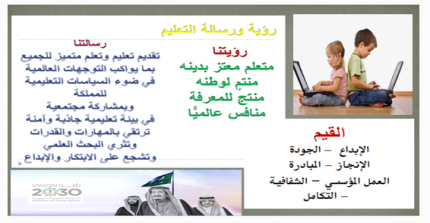 القوانين الصفية الإلكترونية
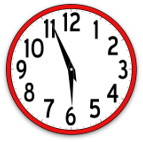 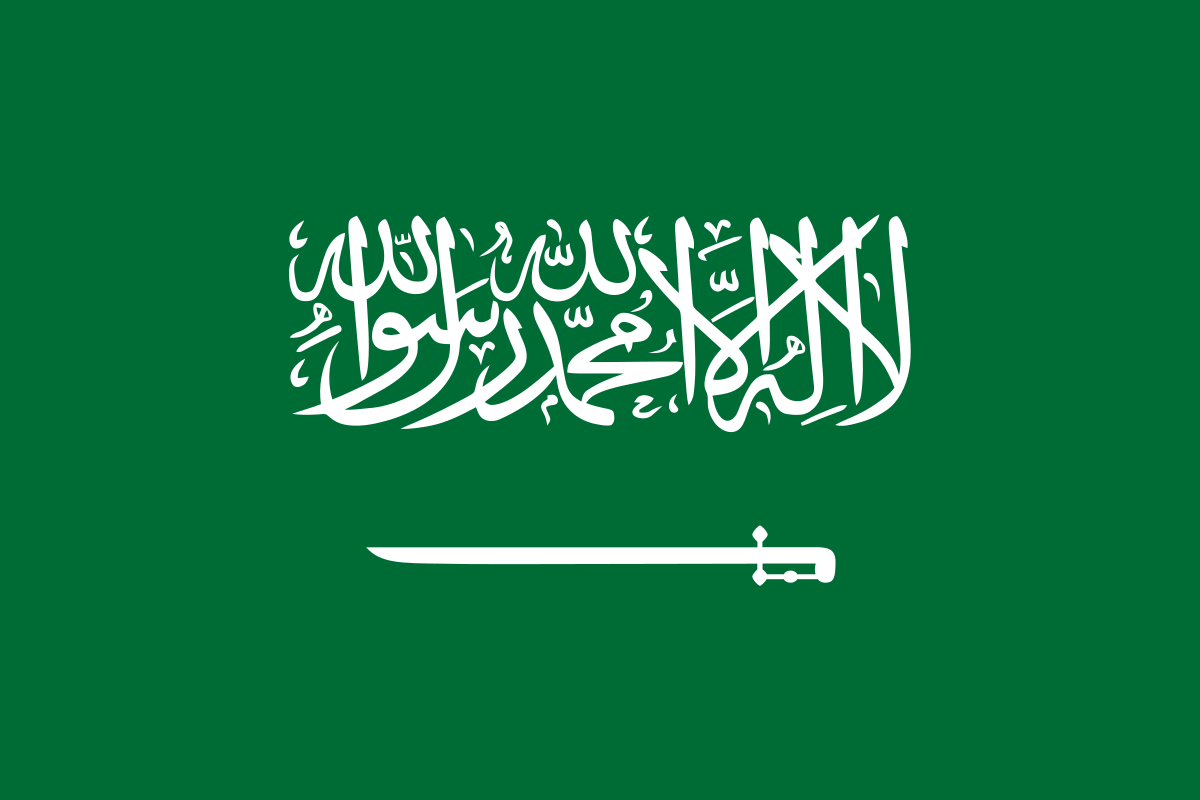 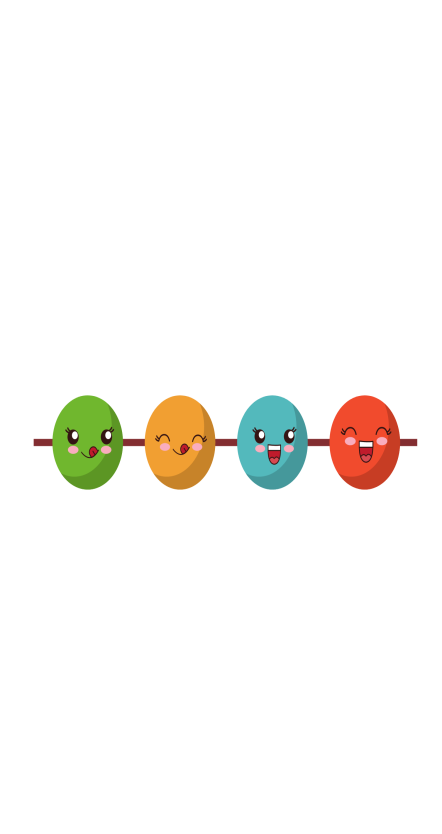 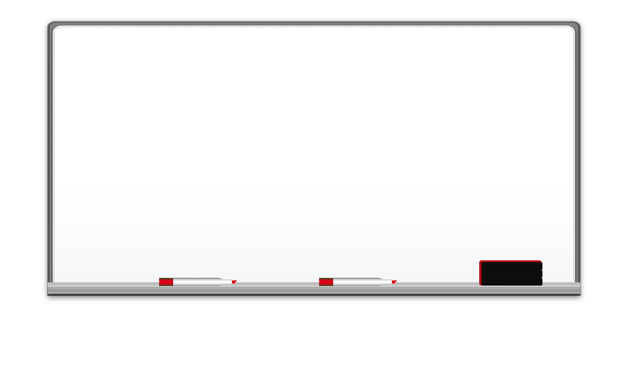 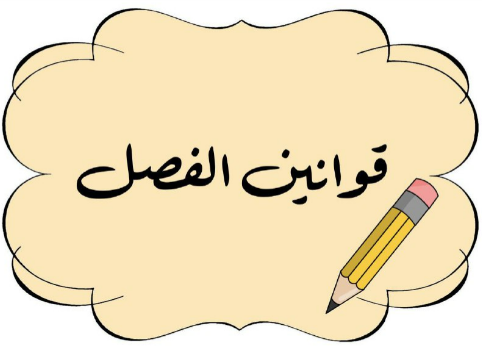 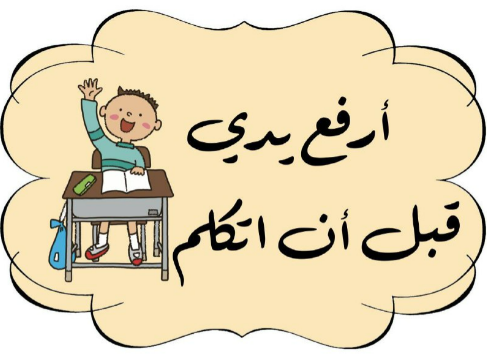 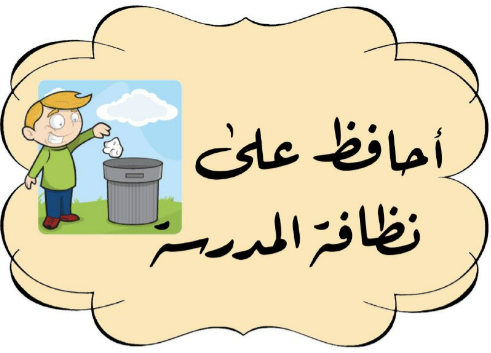 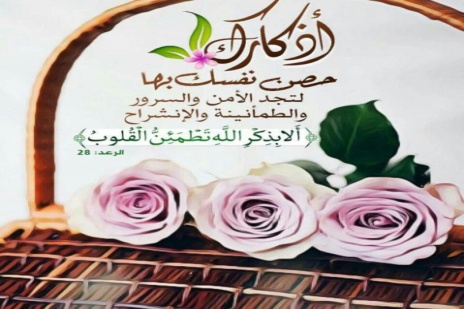 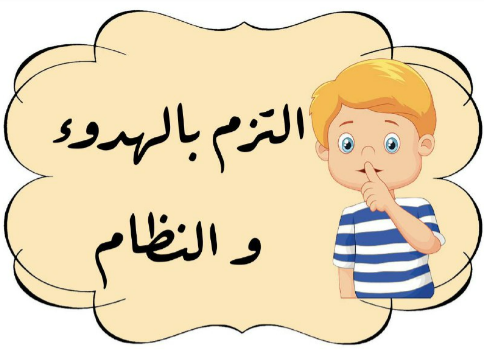 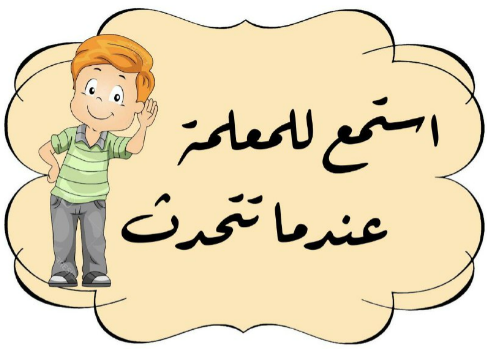 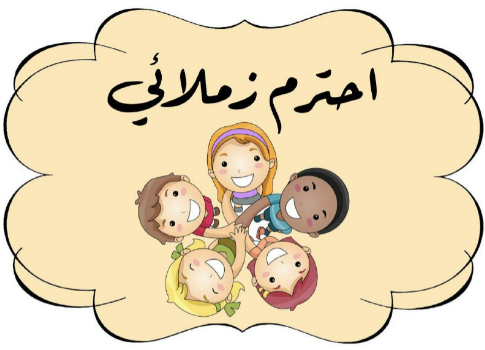 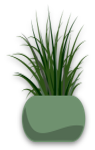 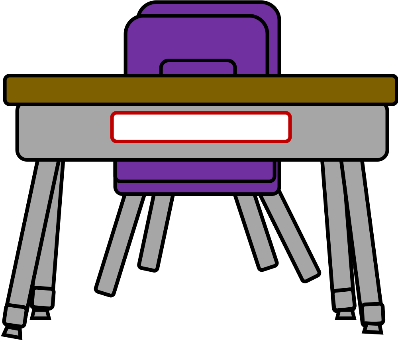 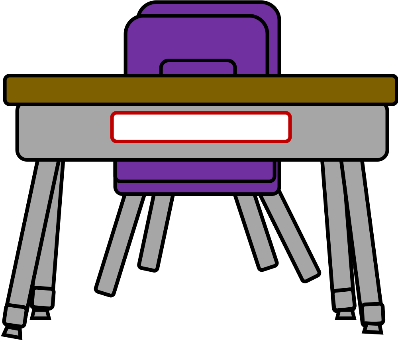 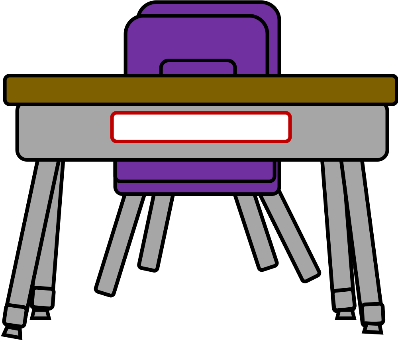 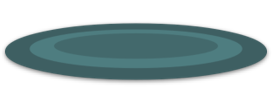 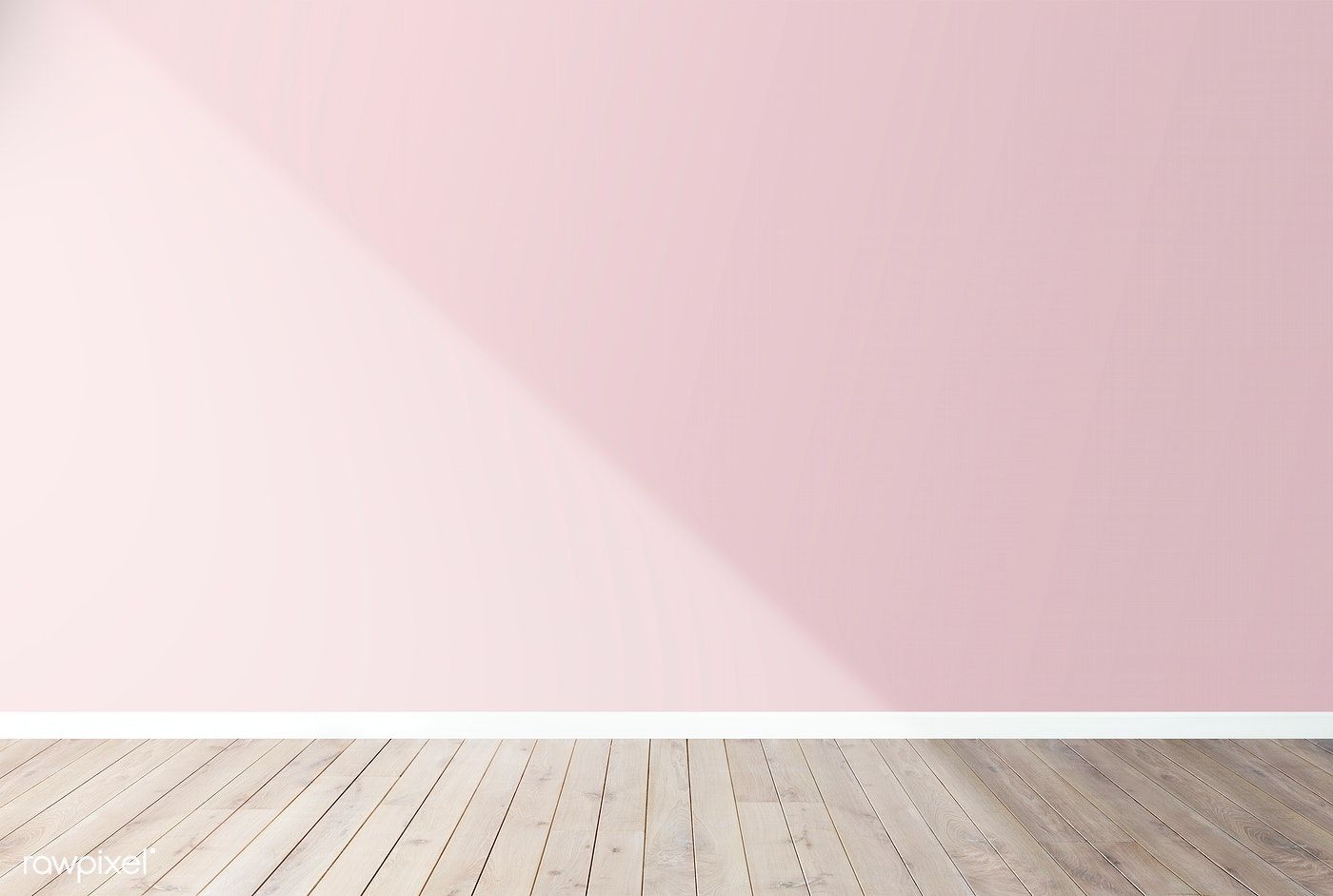 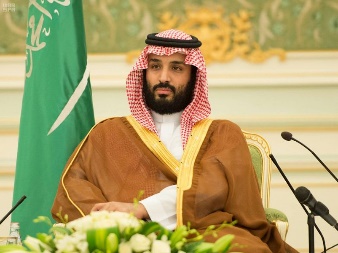 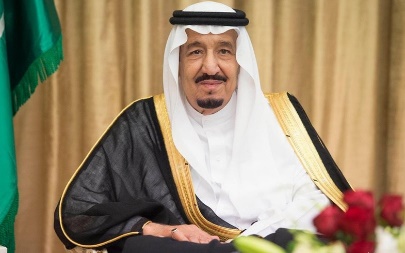 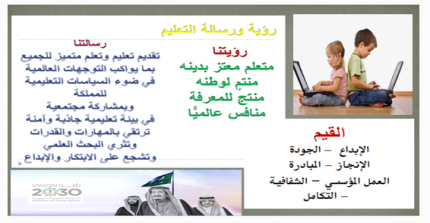 القوانين الصفية الإلكترونية
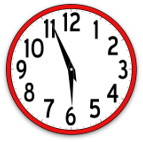 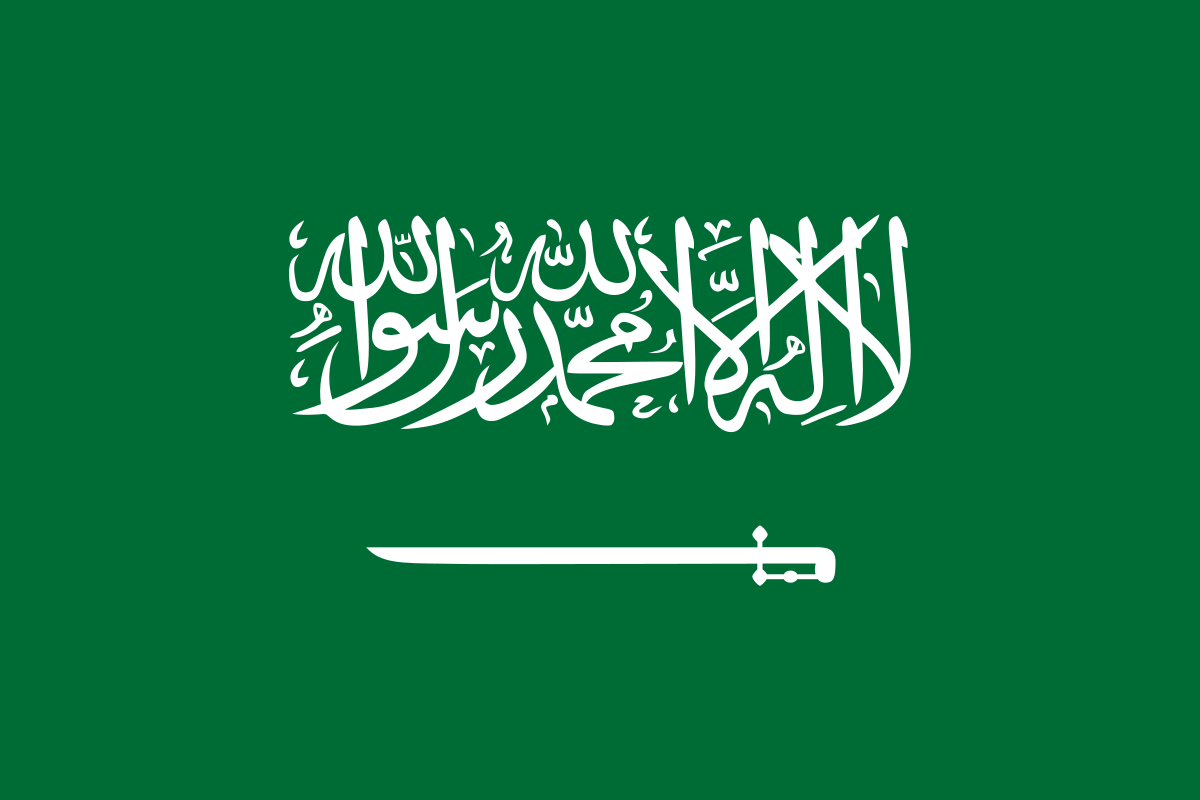 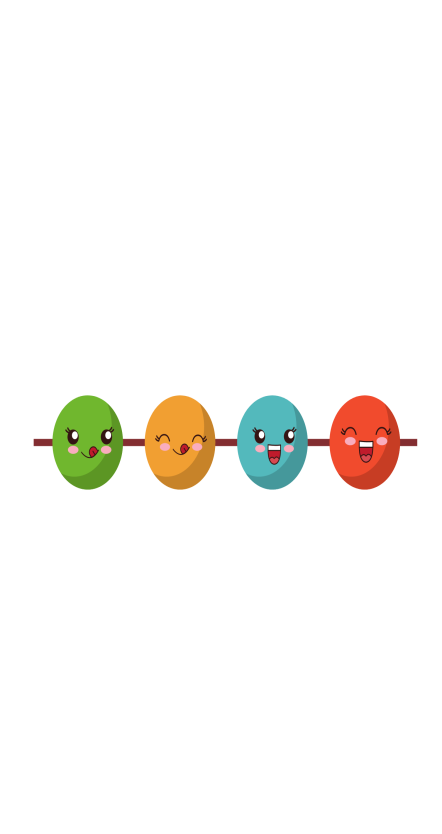 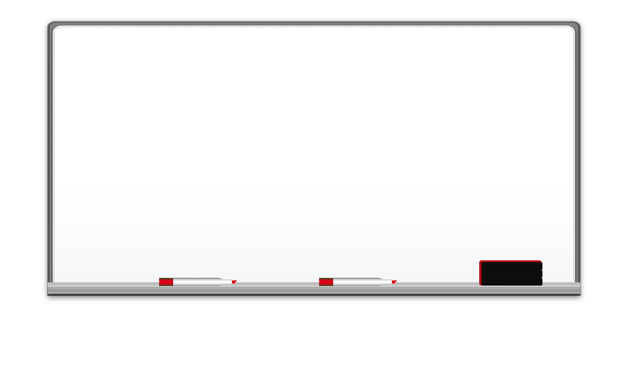 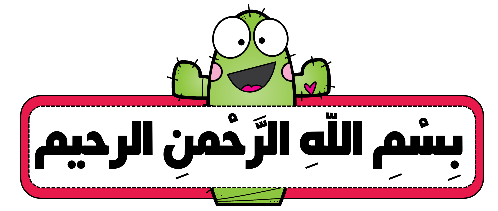 مراجعة
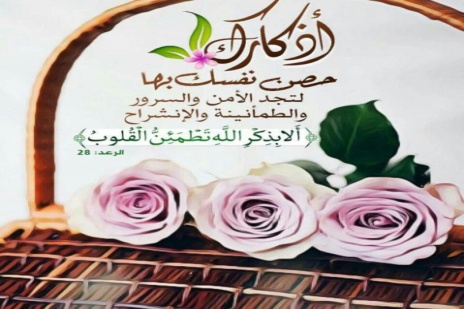 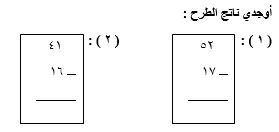 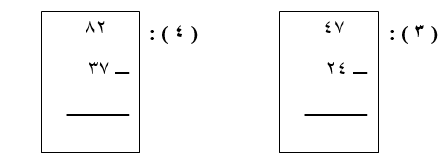 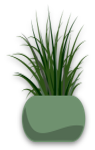 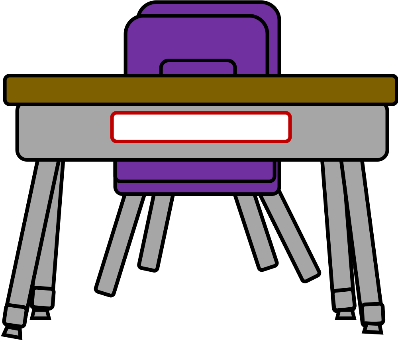 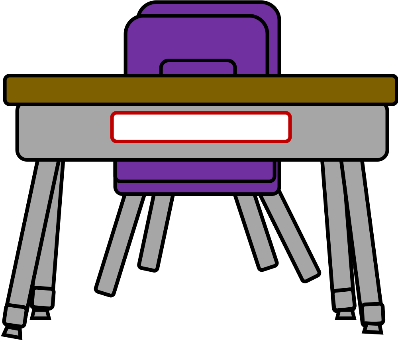 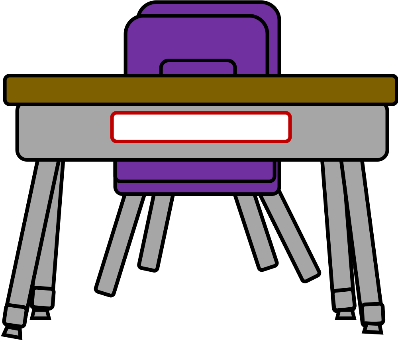 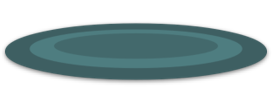 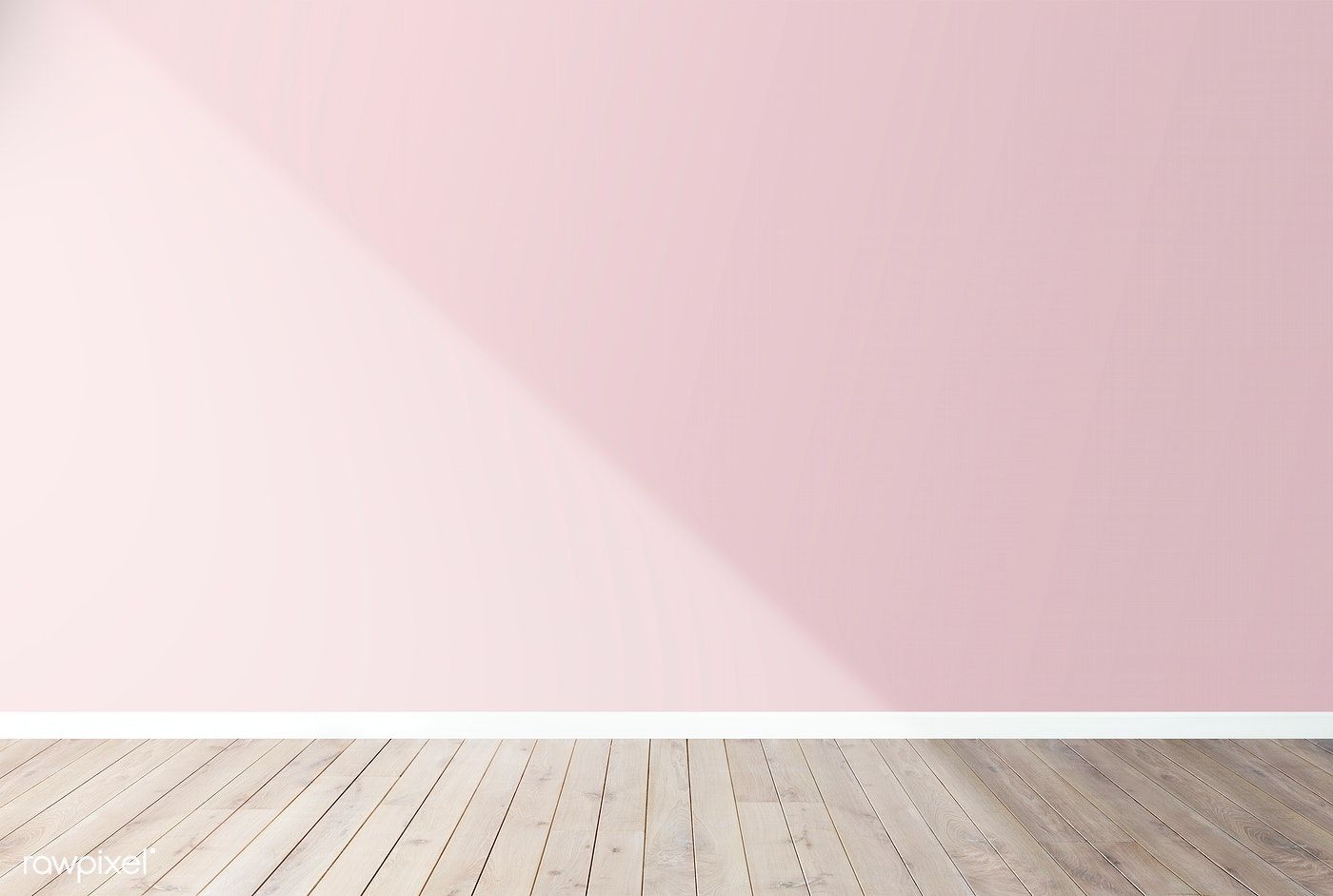 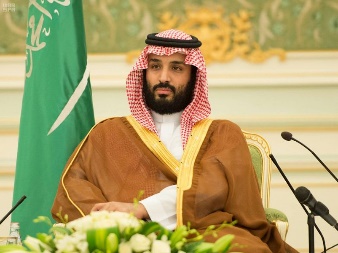 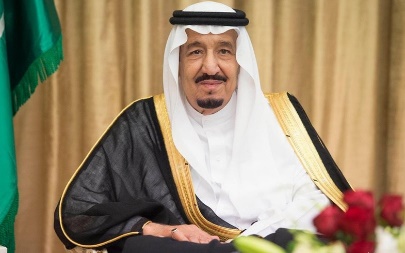 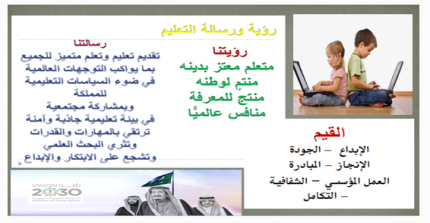 القوانين الصفية الإلكترونية
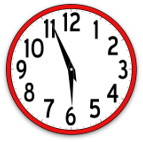 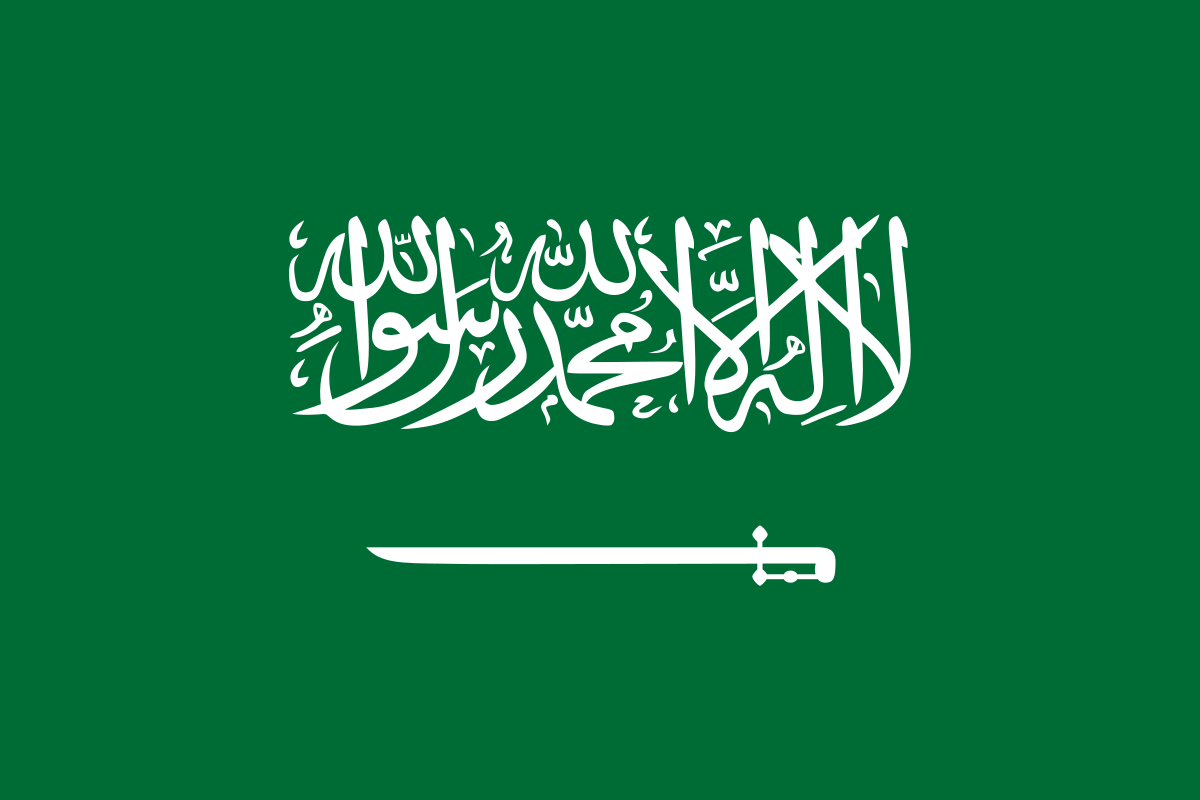 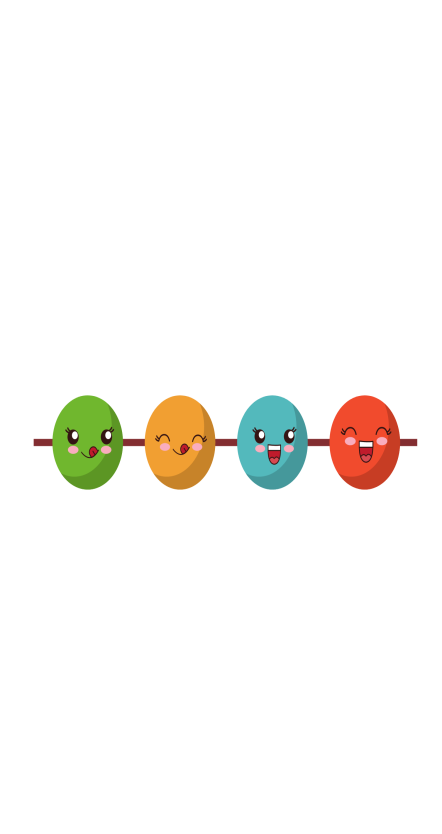 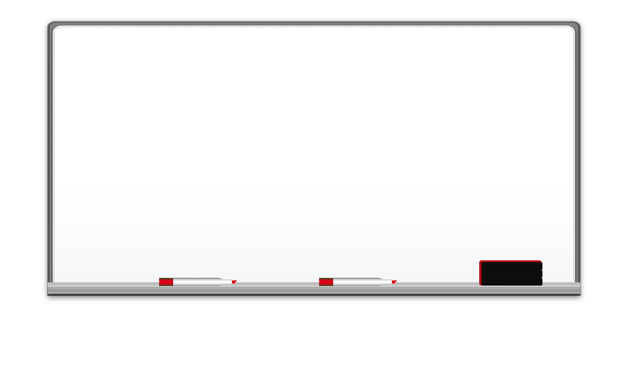 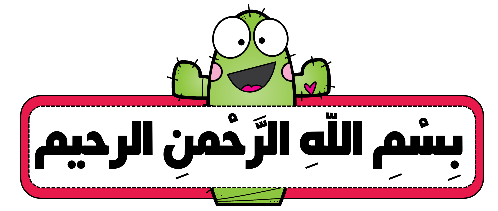 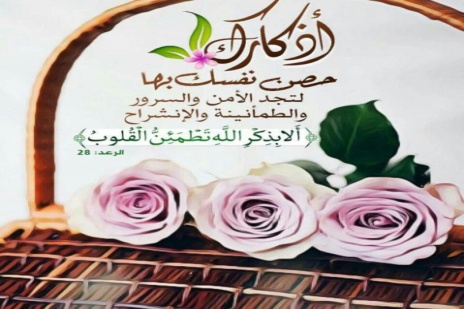 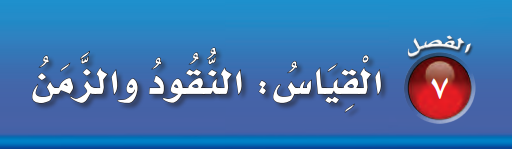 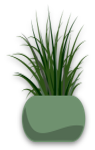 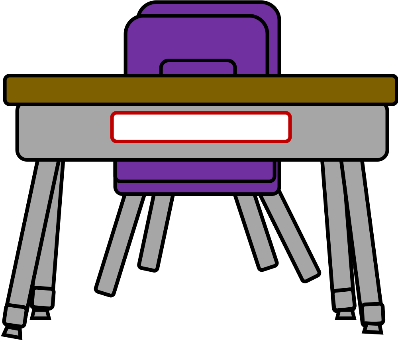 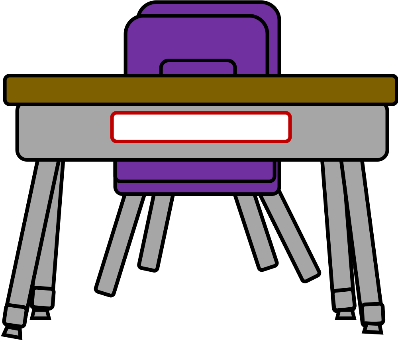 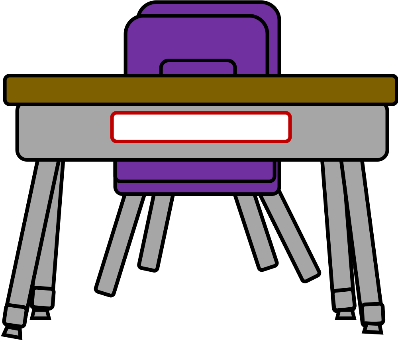 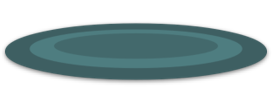 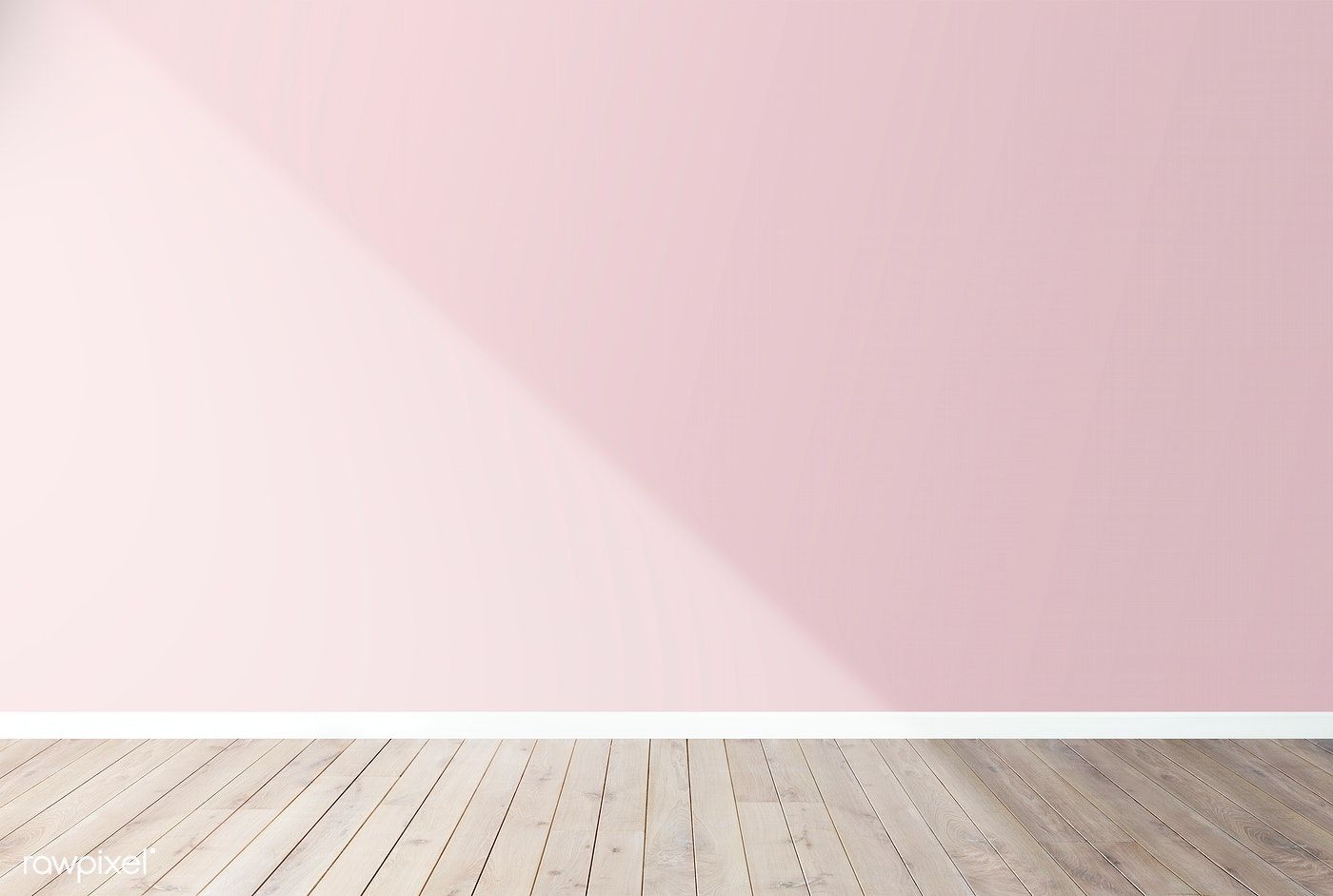 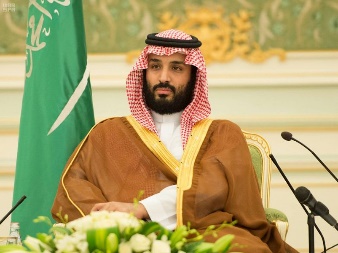 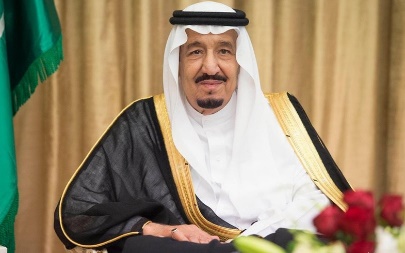 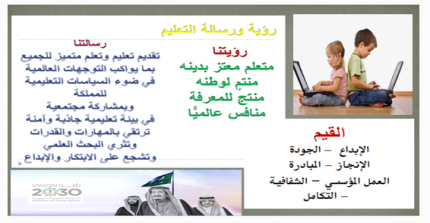 القوانين الصفية الإلكترونية
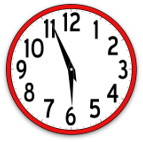 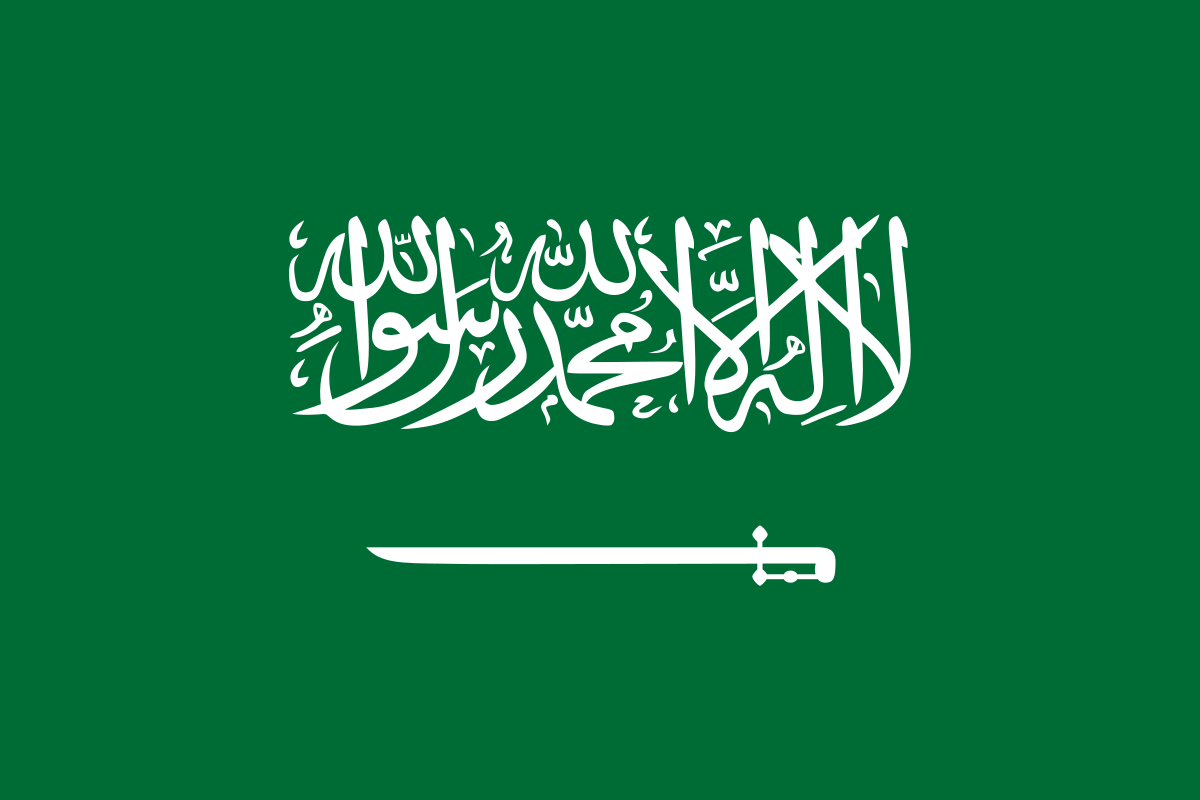 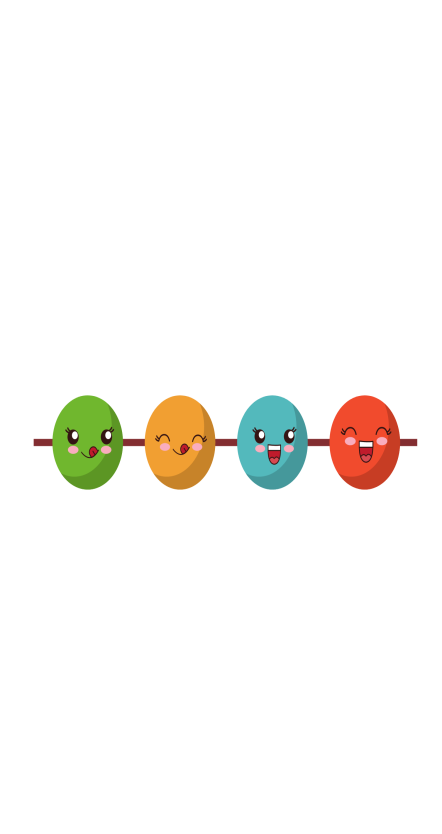 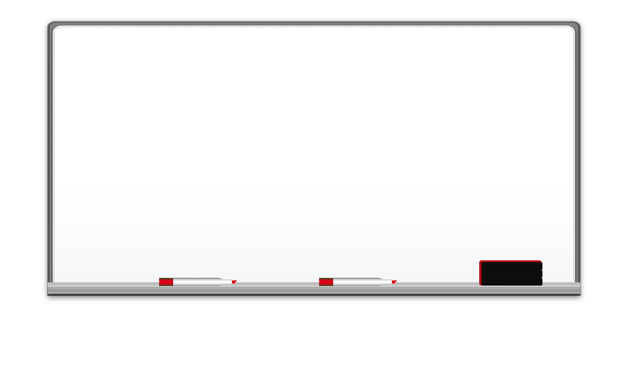 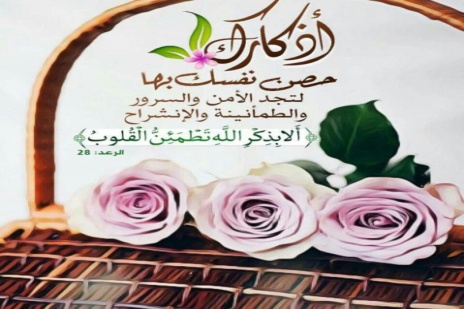 التاريخ  : 21/ 6 / 1443هـ
الفصل السابع: قياس : النقود والزمن 
الموضوع : تهيئة الفصل السابع
الهدف : التهيئة لدراسة الفصل  من خلال تطبيق بعض الأنشطة
 للتعرف على  محتوى الفصل
صفحة 8
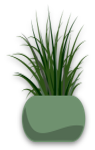 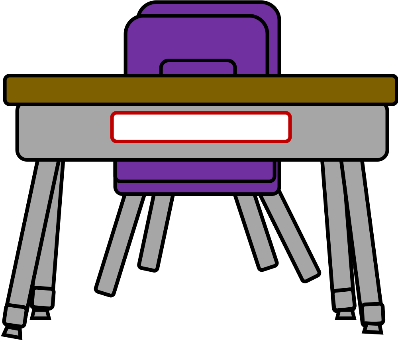 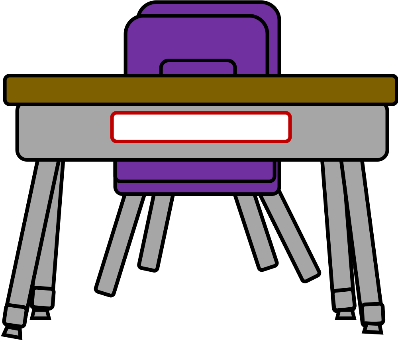 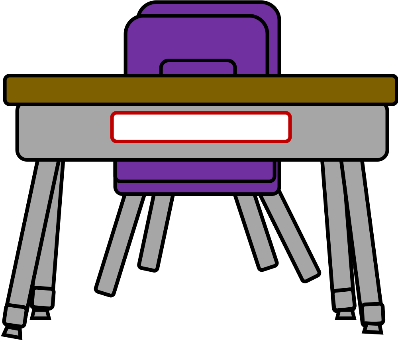 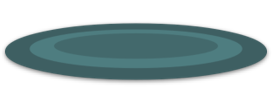 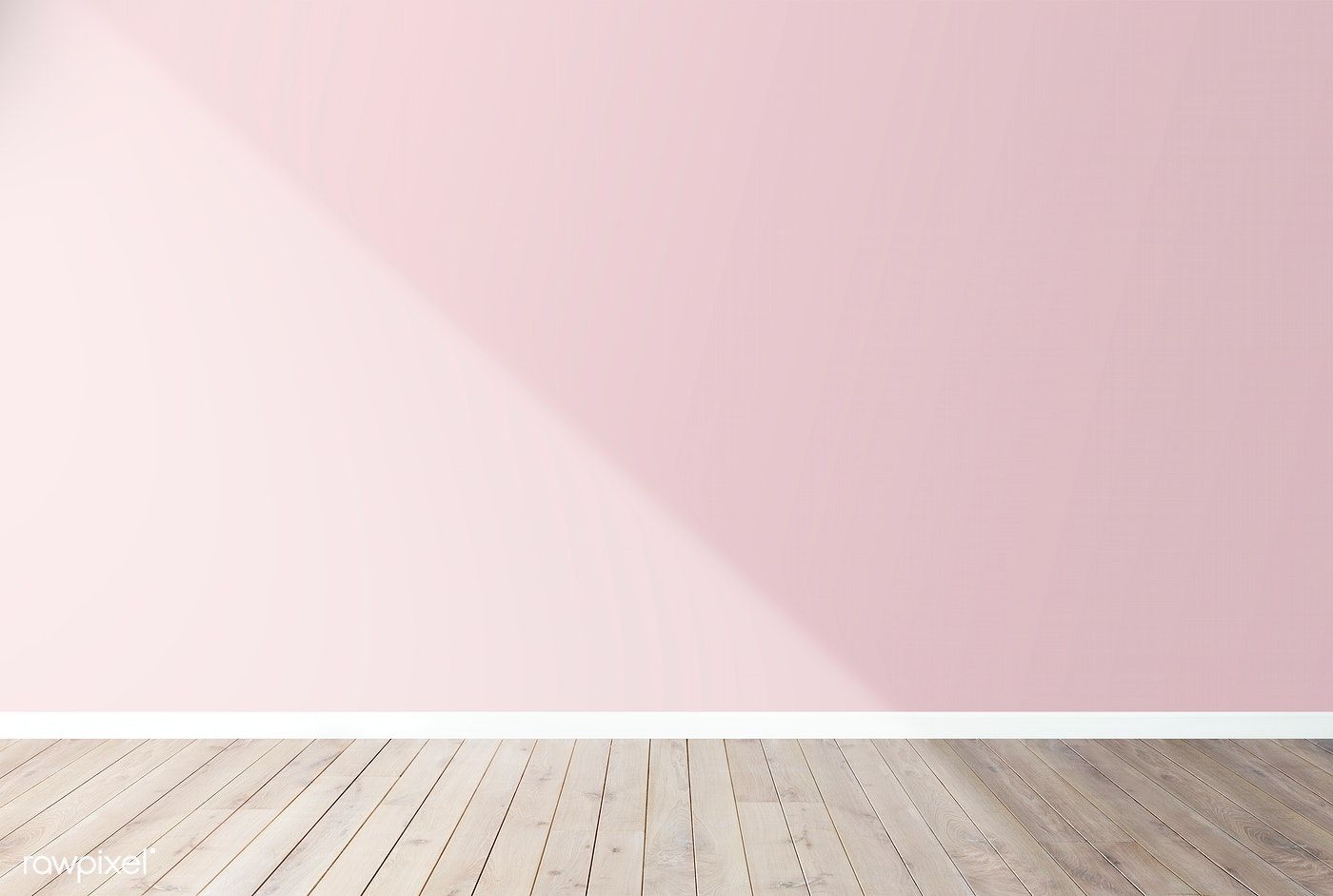 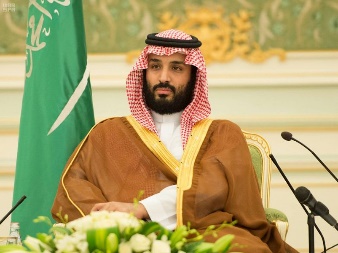 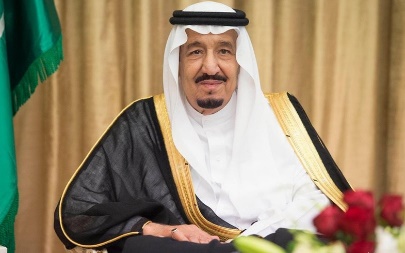 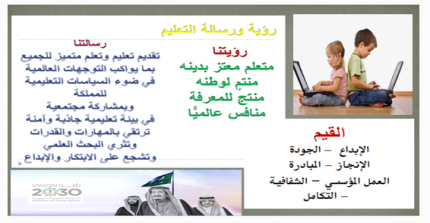 القوانين الصفية الإلكترونية
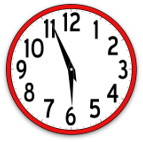 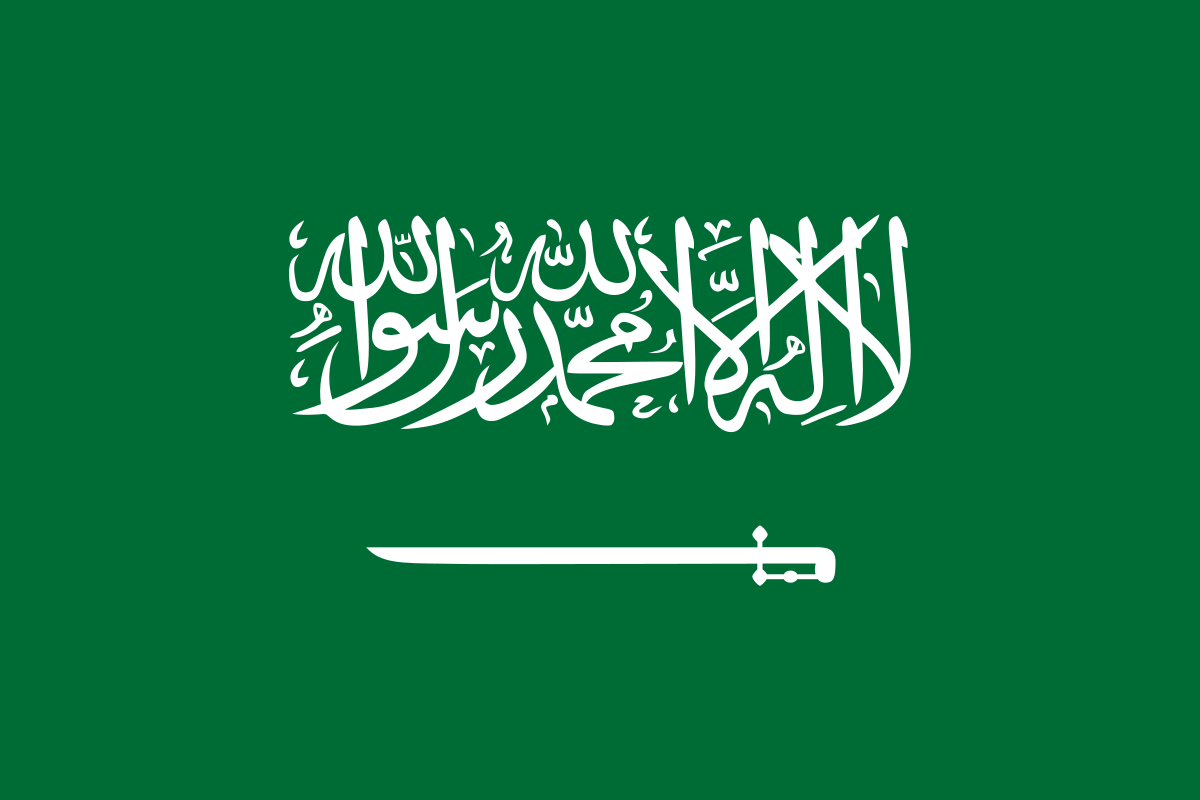 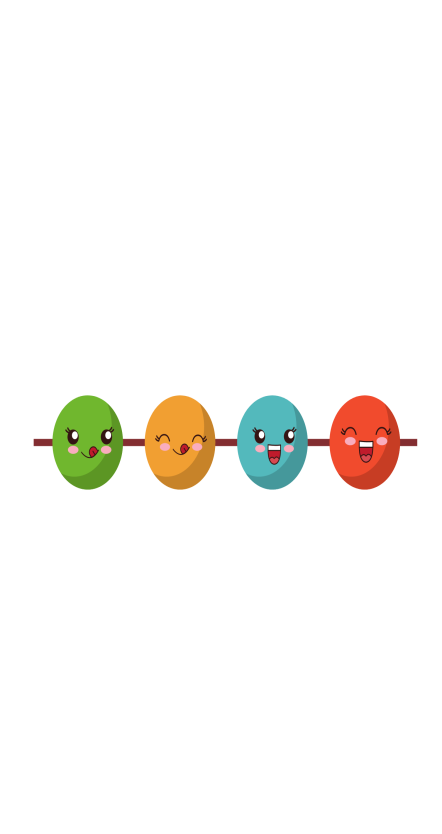 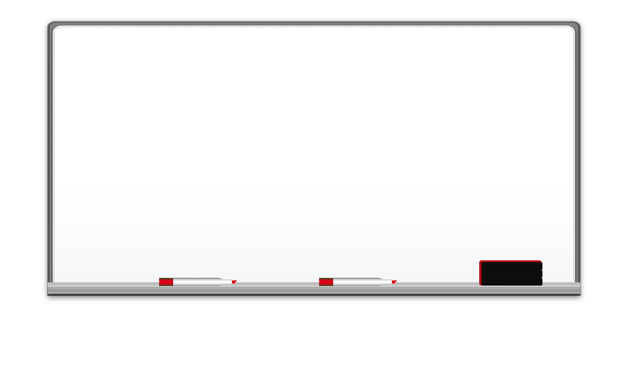 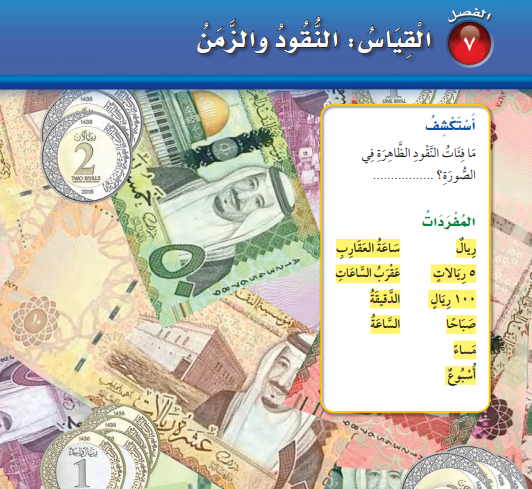 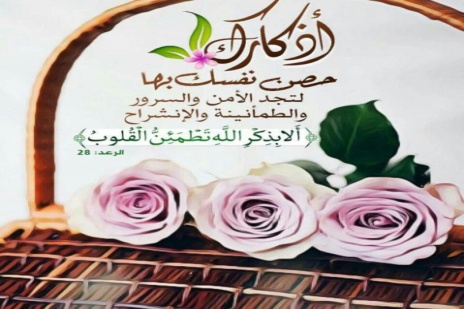 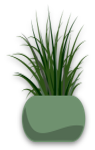 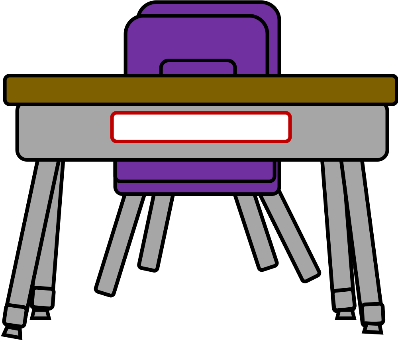 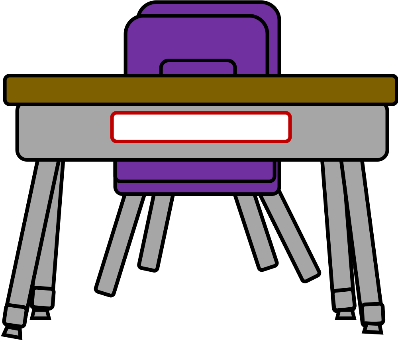 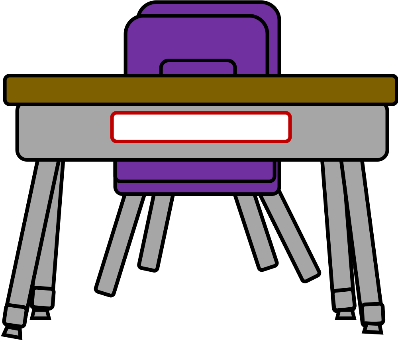 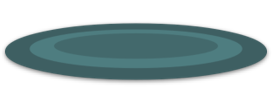 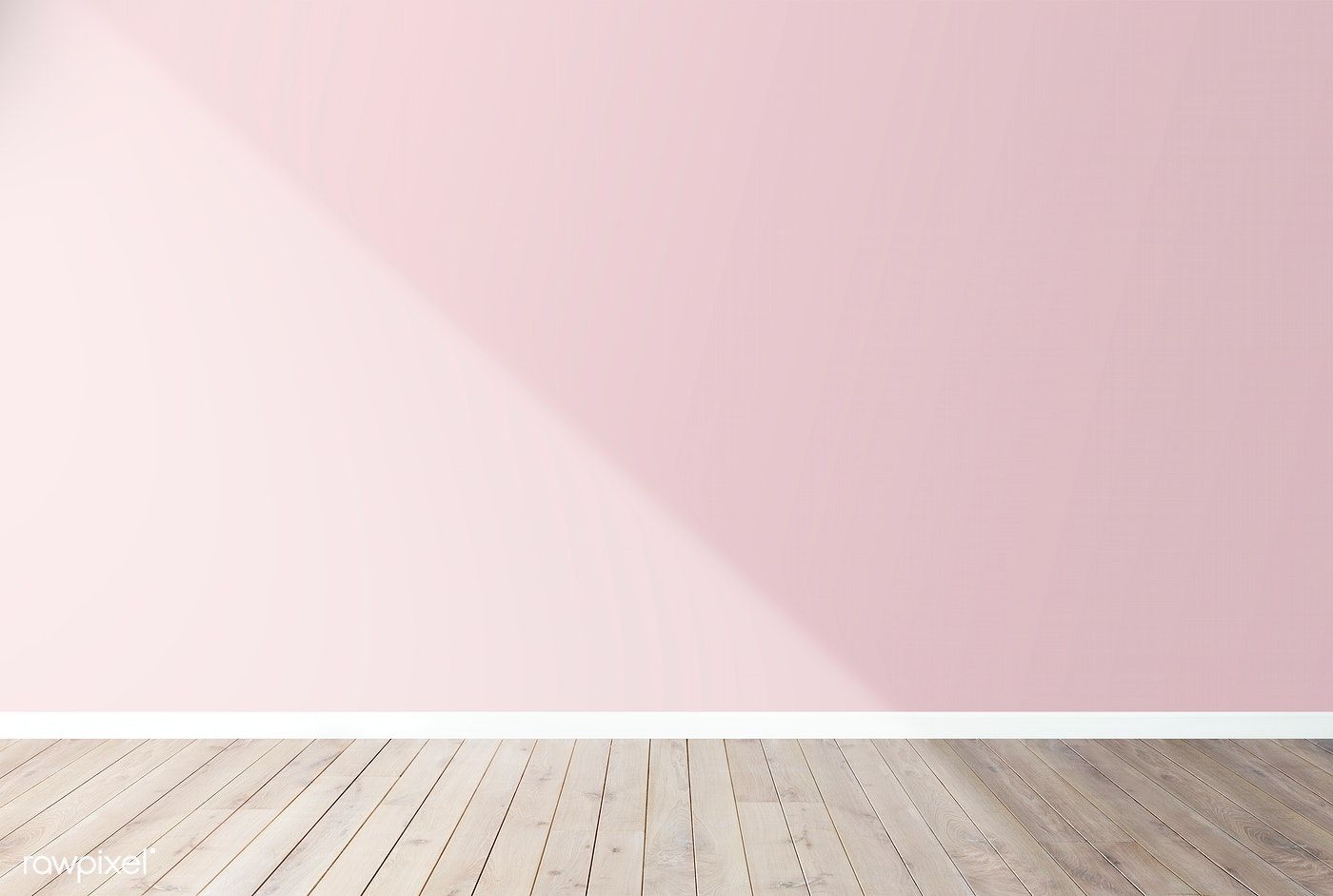 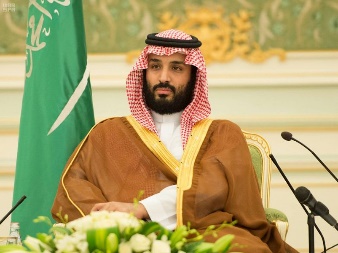 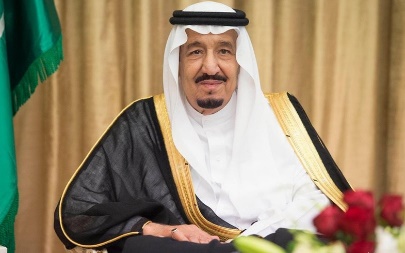 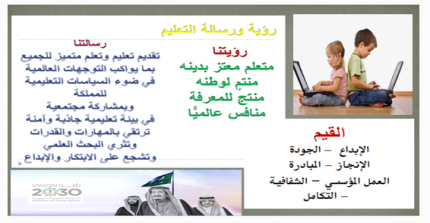 القوانين الصفية الإلكترونية
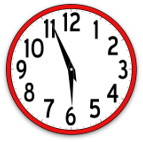 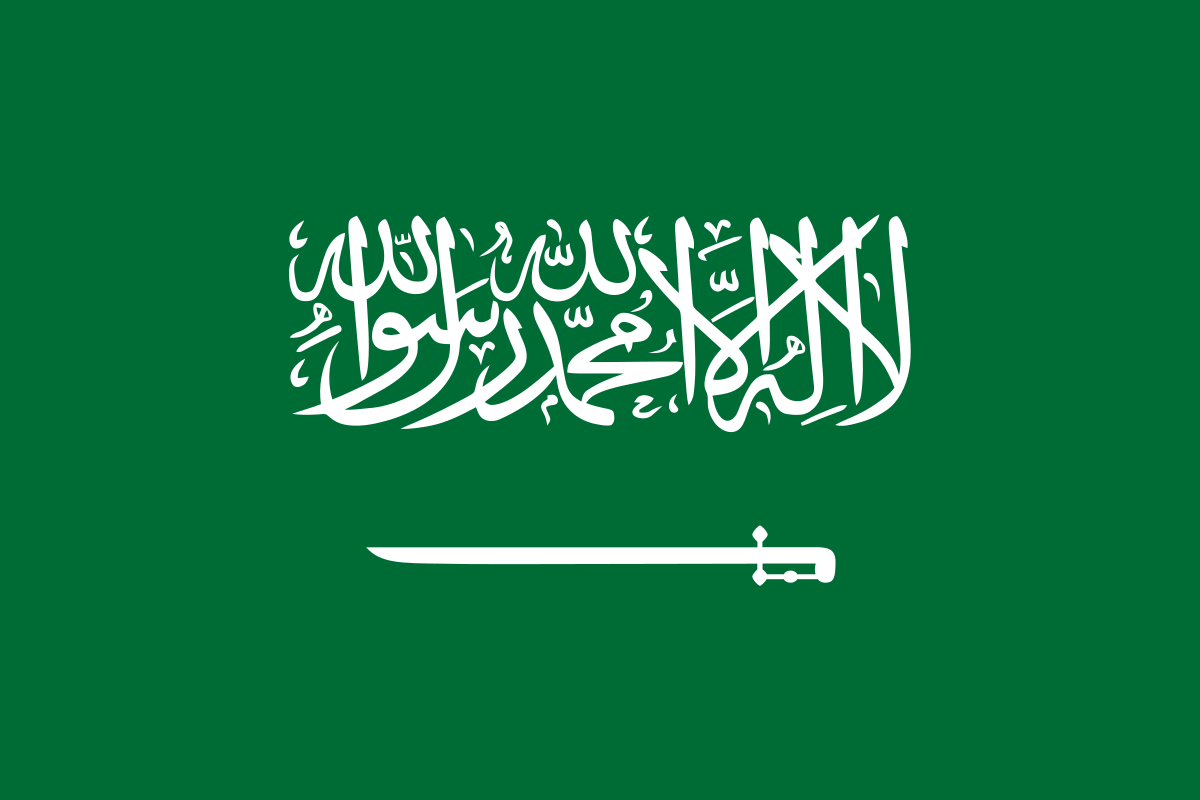 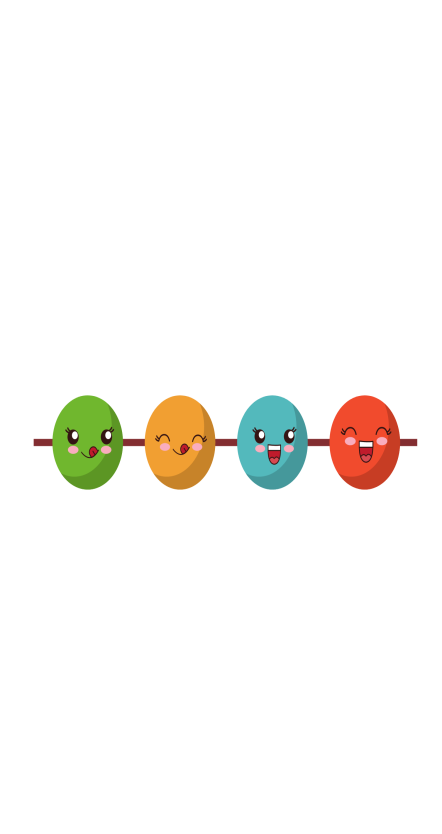 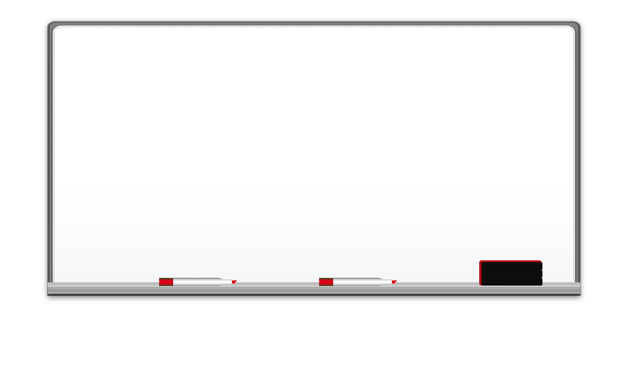 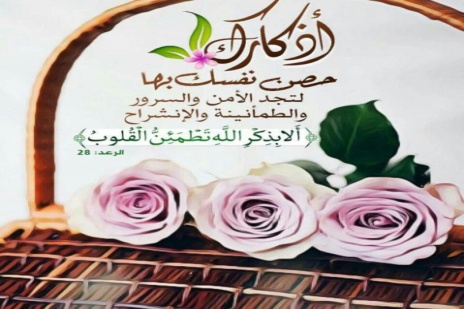 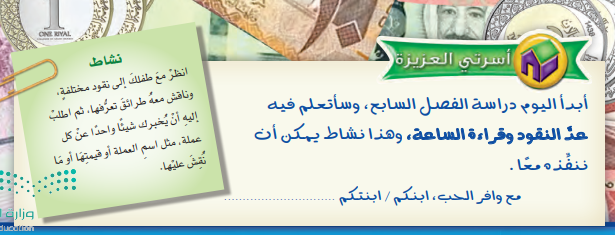 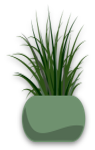 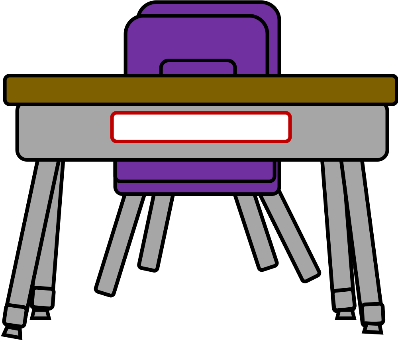 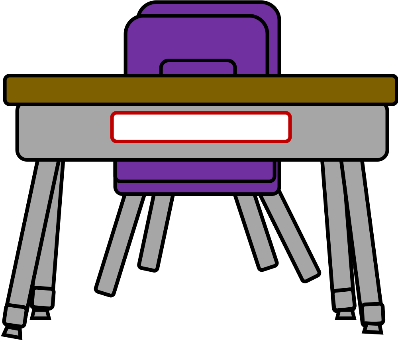 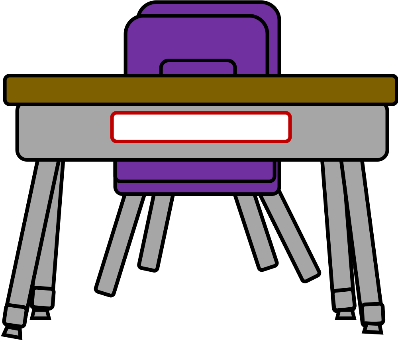 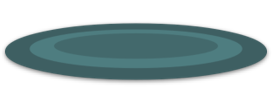 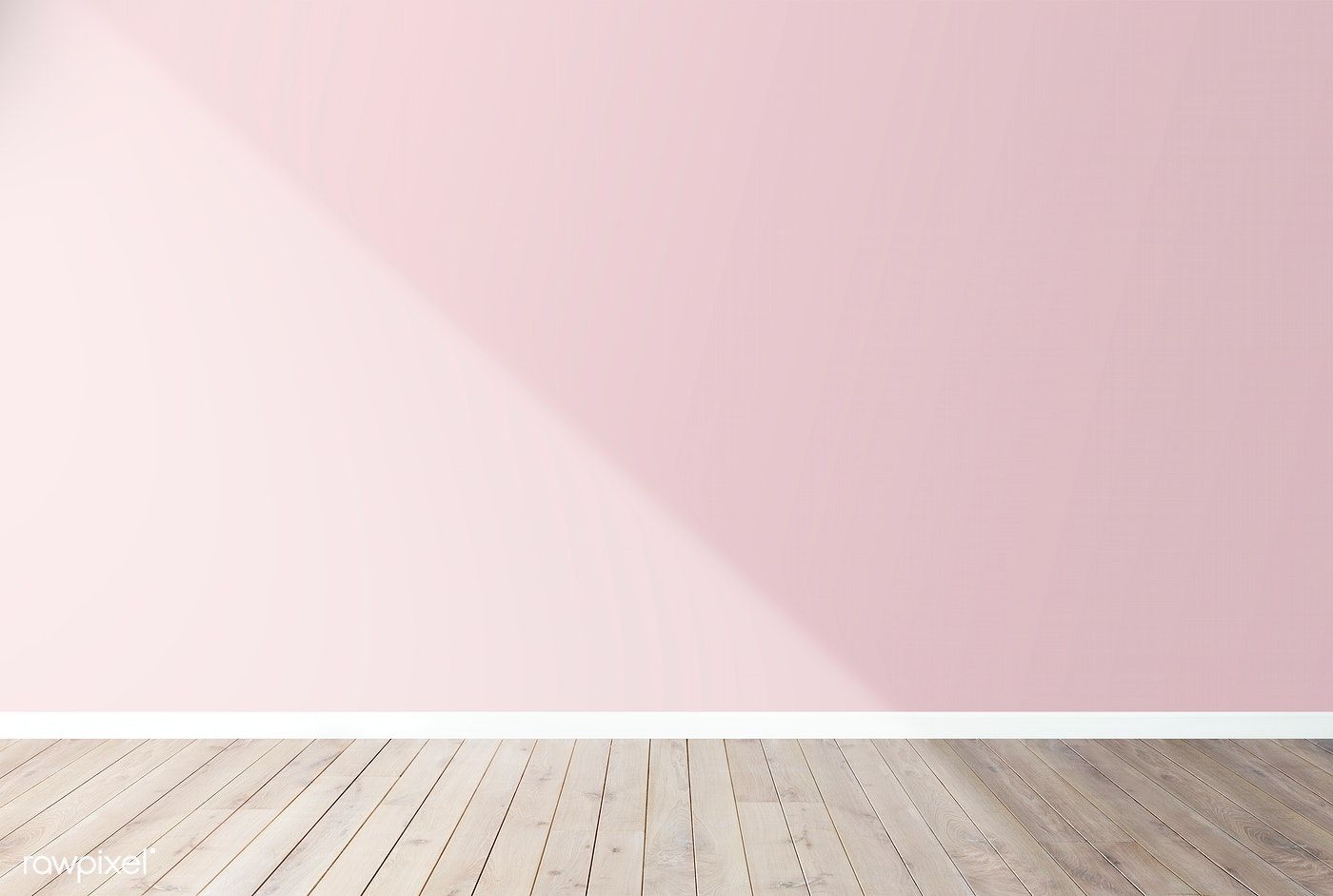 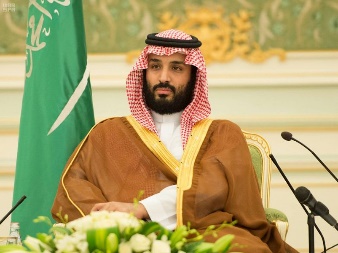 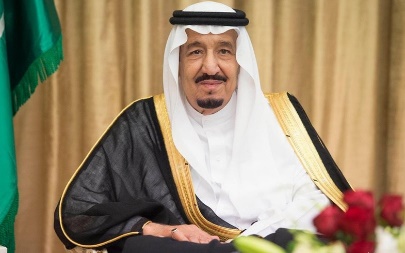 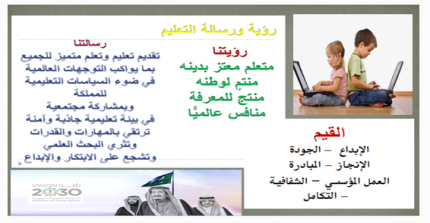 القوانين الصفية الإلكترونية
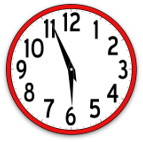 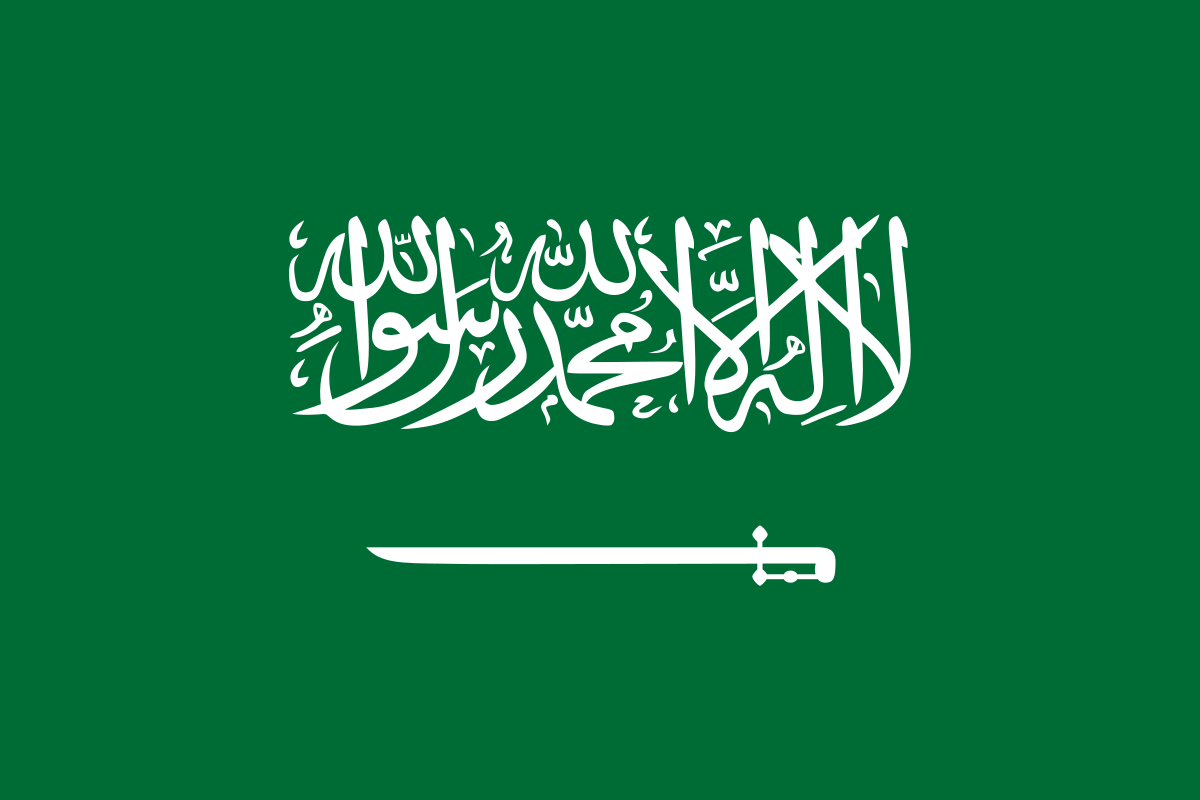 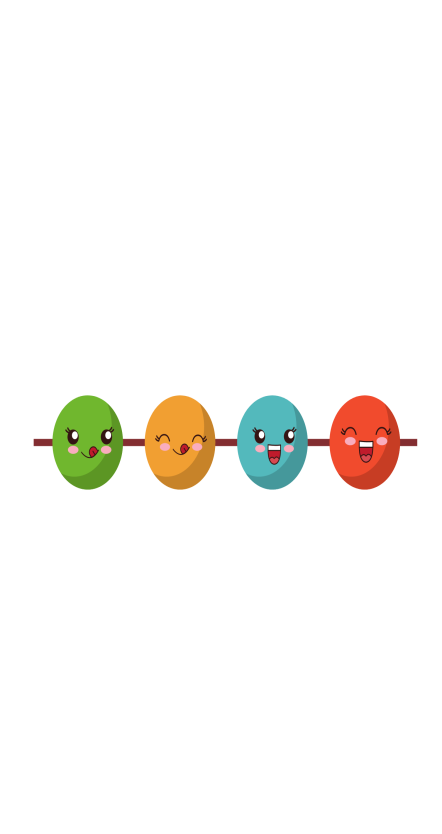 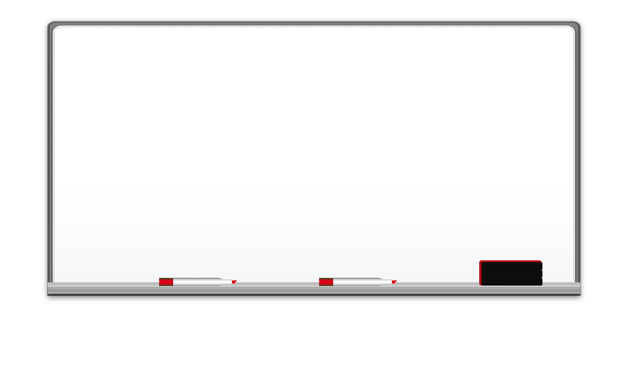 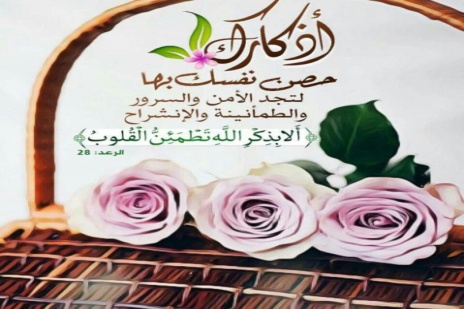 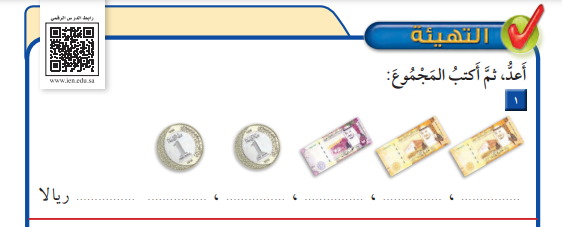 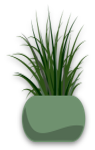 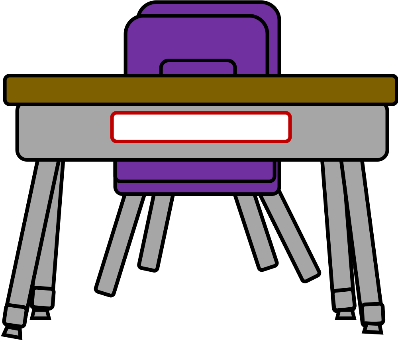 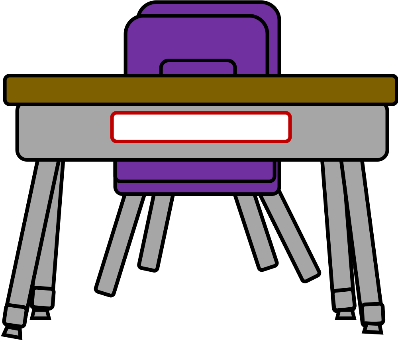 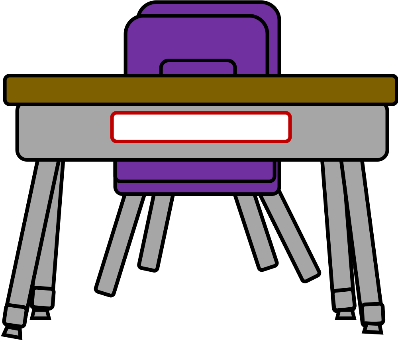 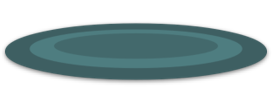 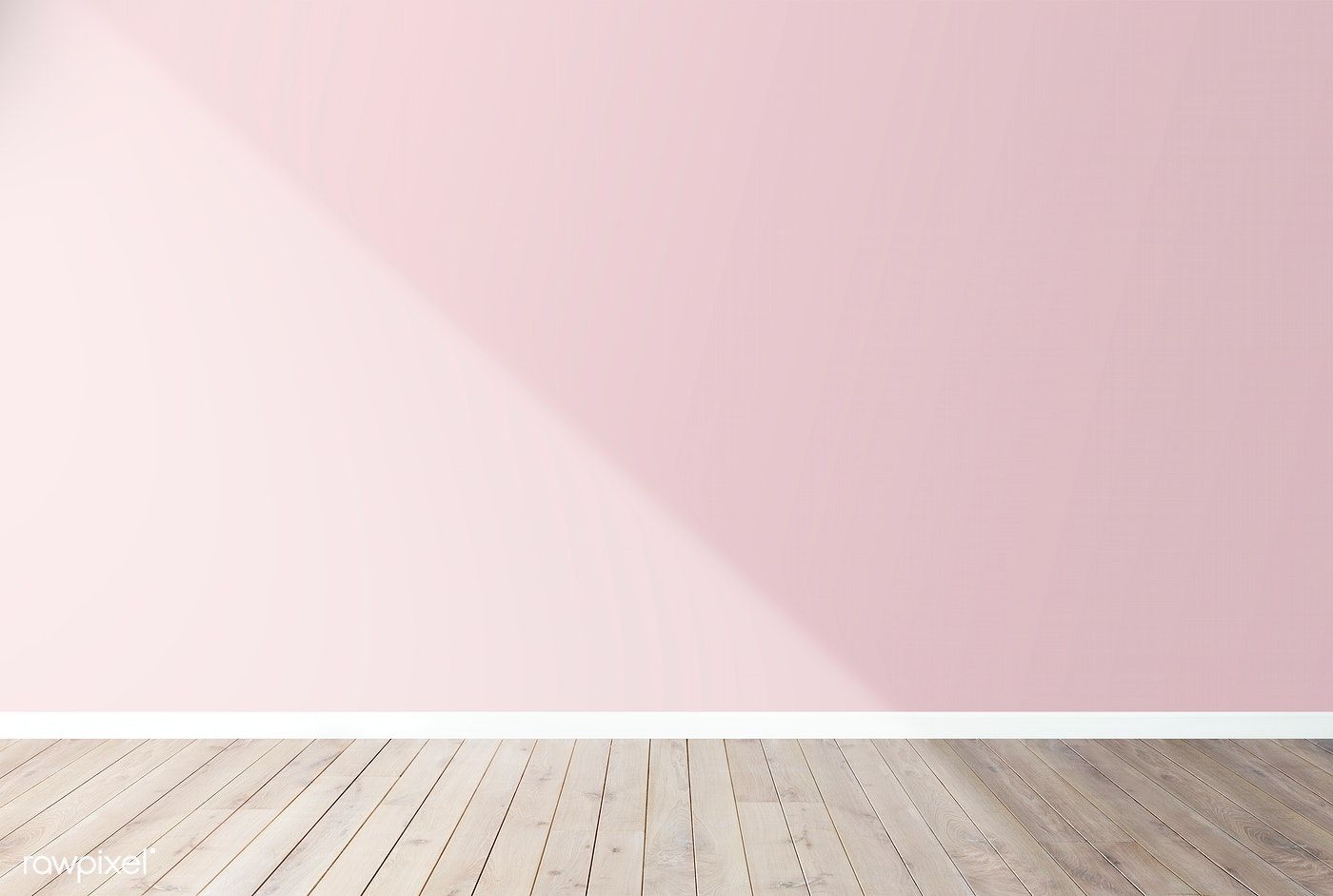 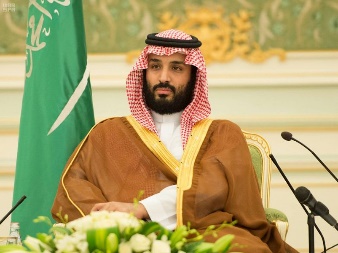 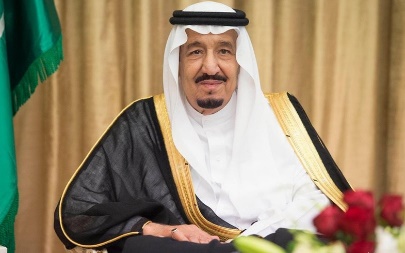 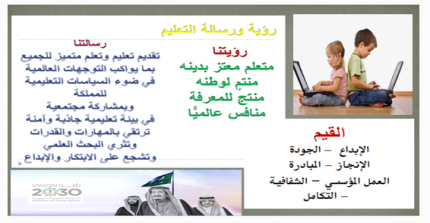 القوانين الصفية الإلكترونية
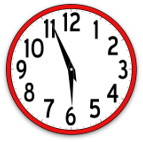 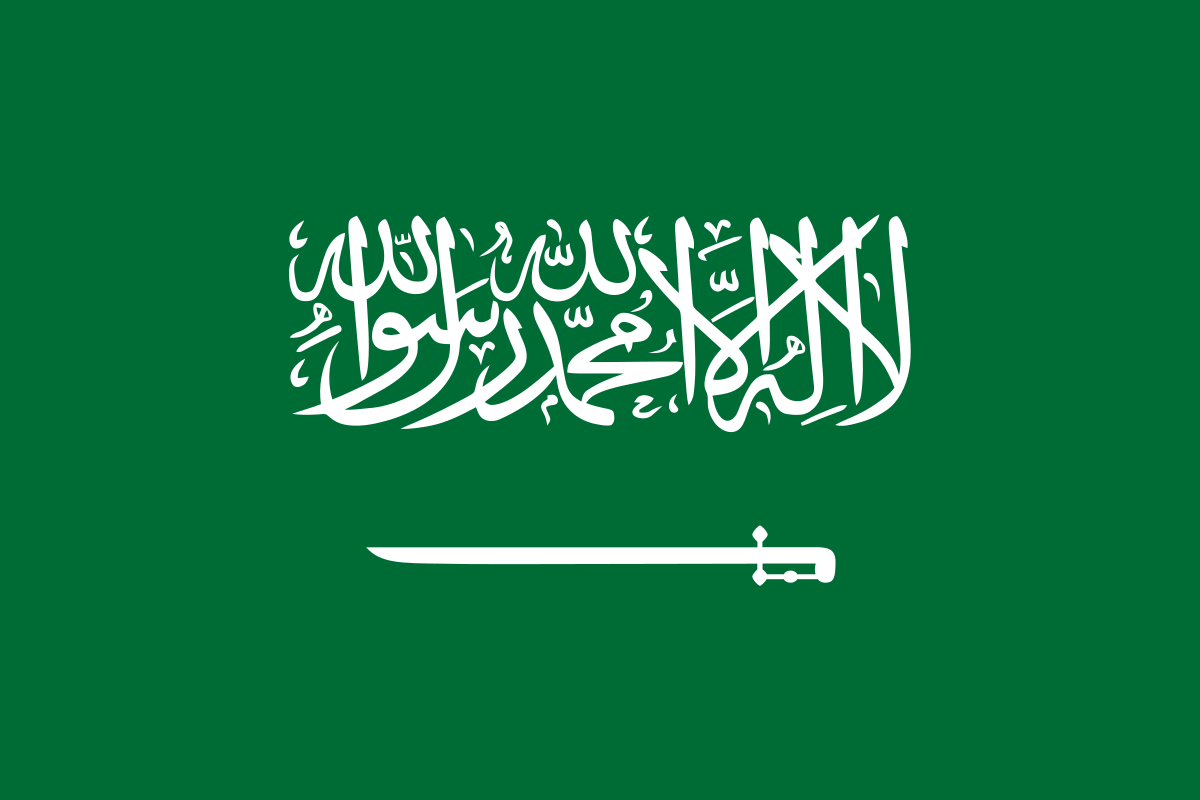 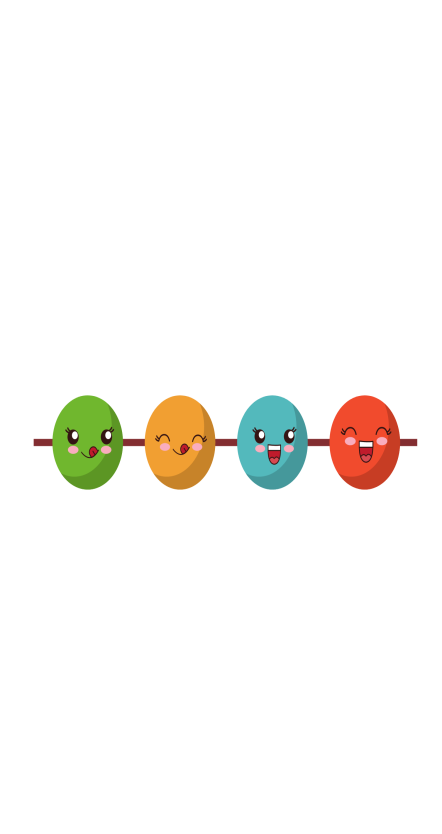 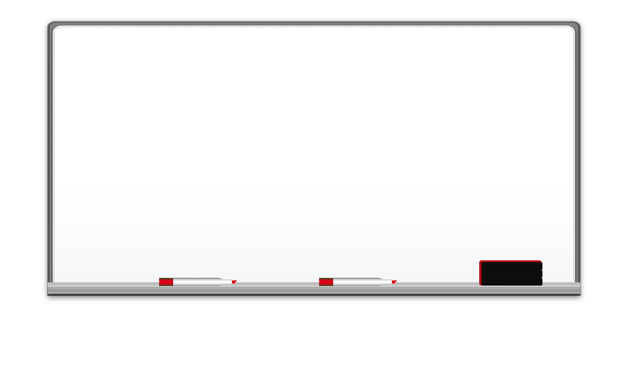 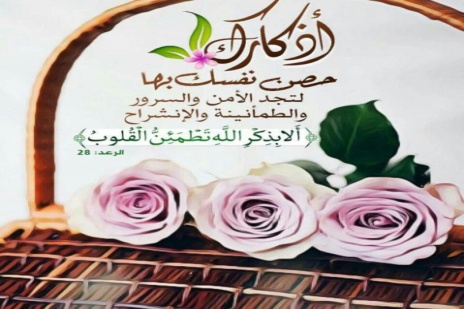 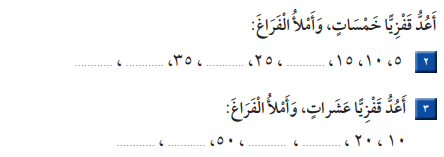 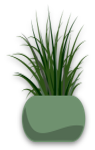 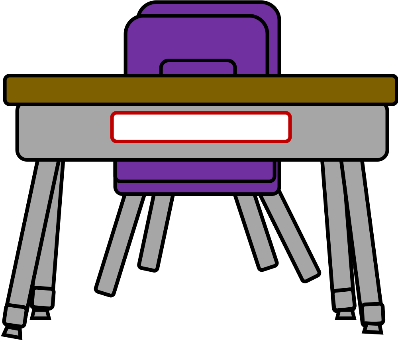 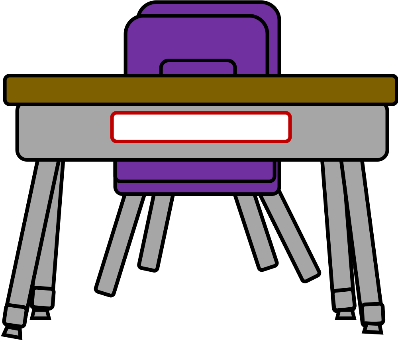 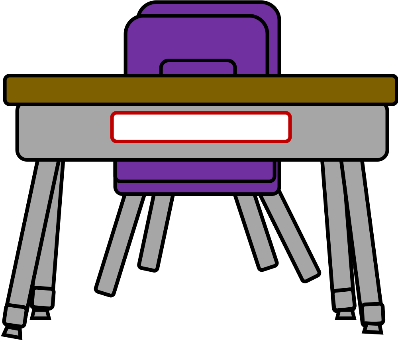 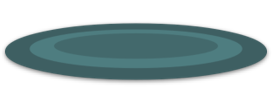 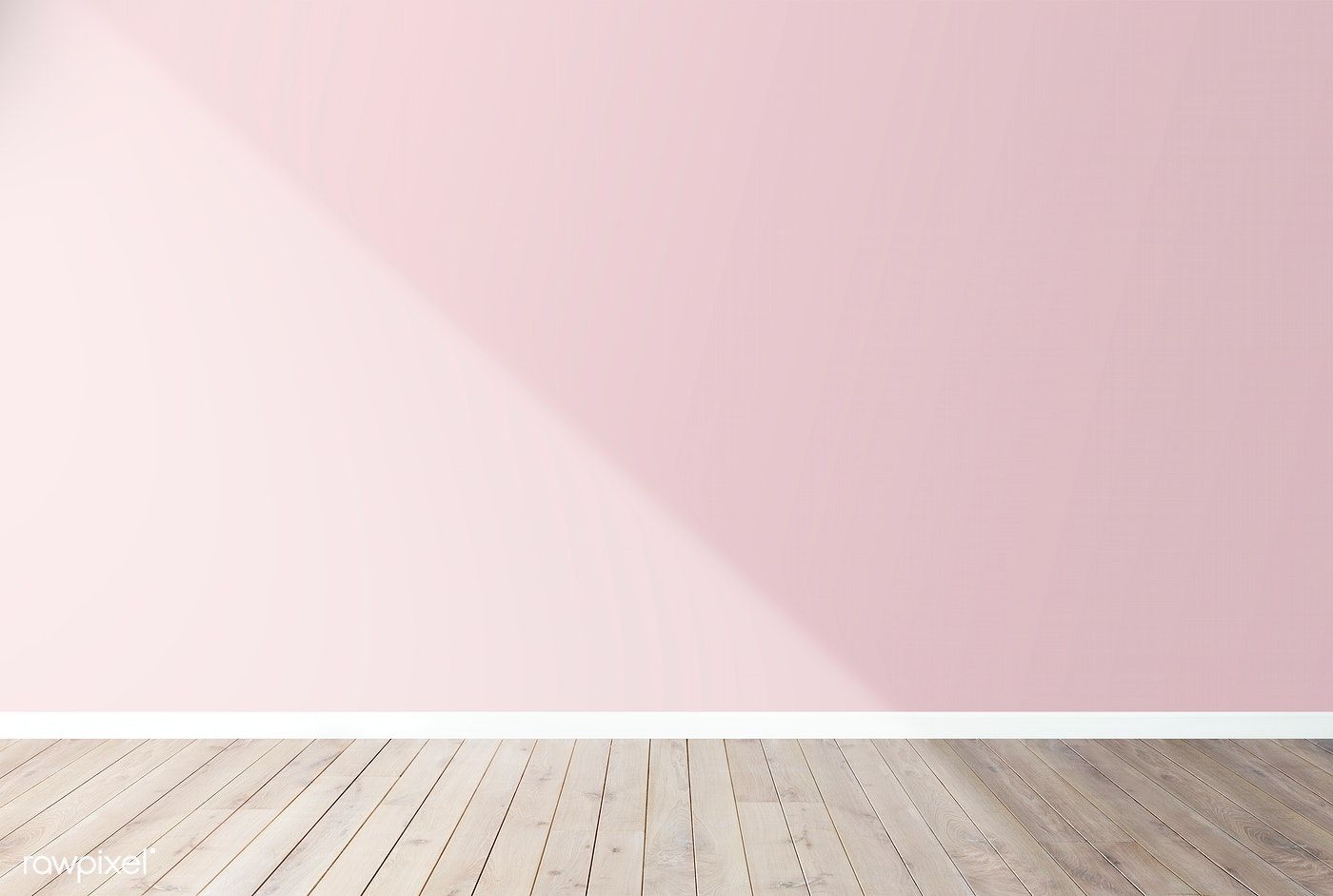 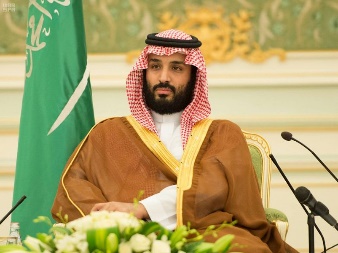 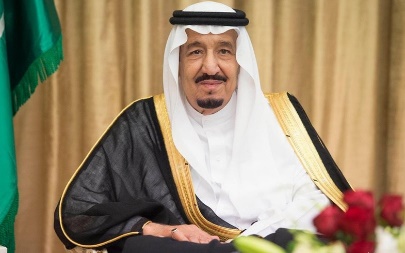 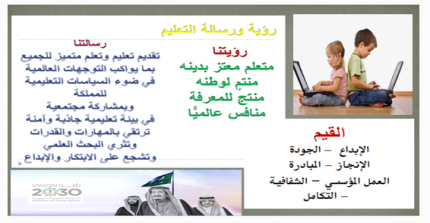 القوانين الصفية الإلكترونية
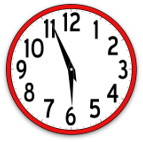 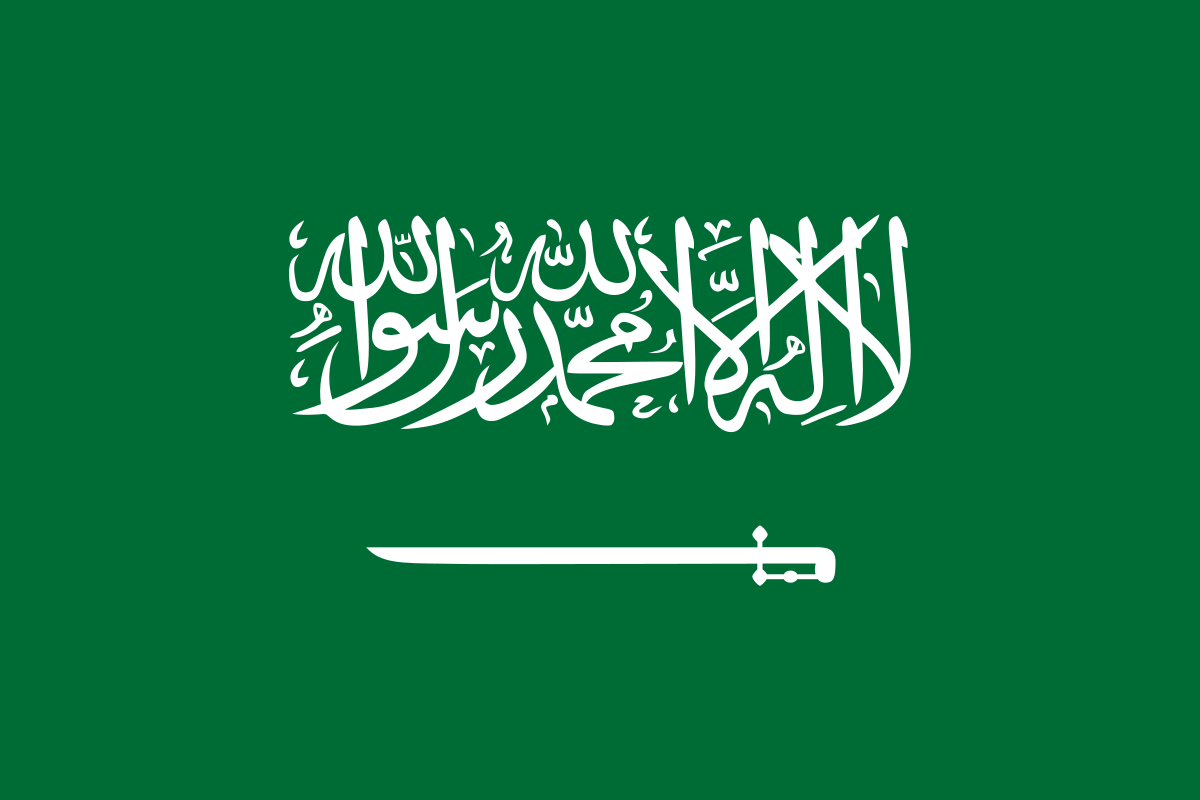 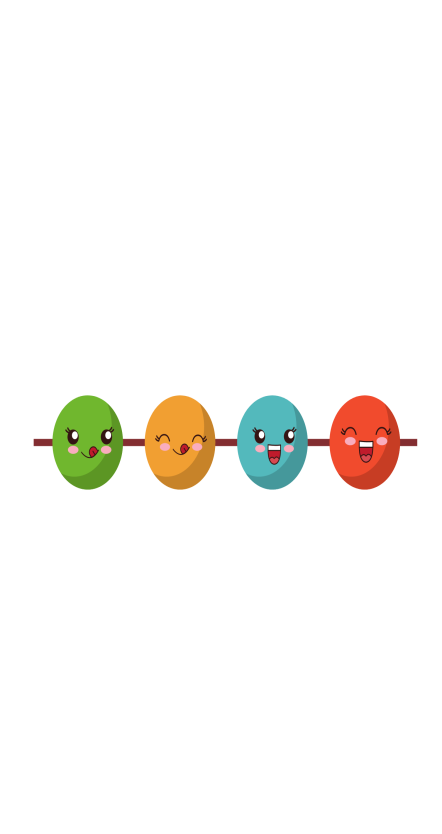 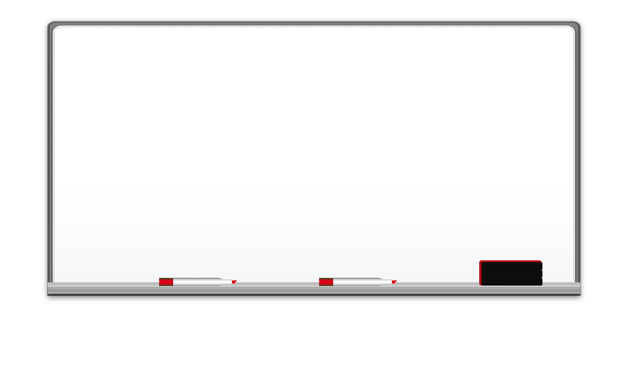 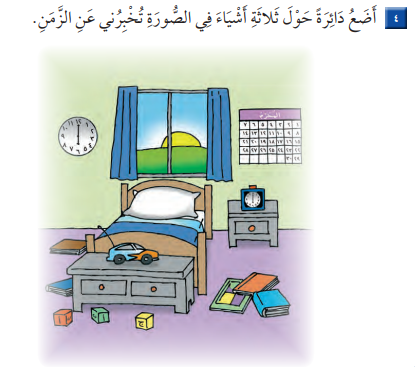 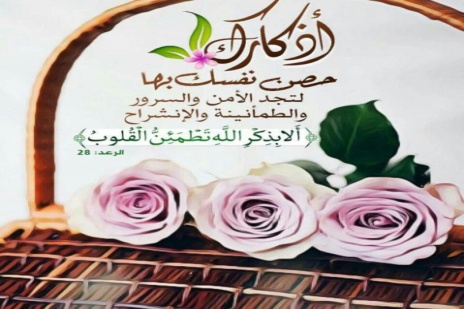 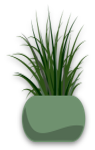 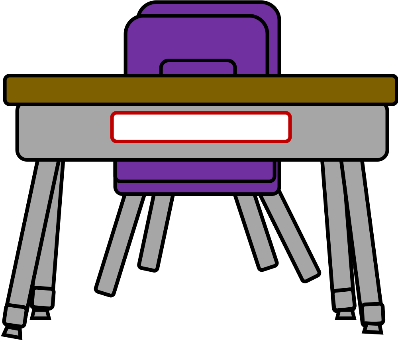 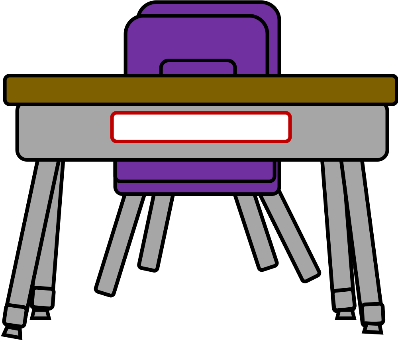 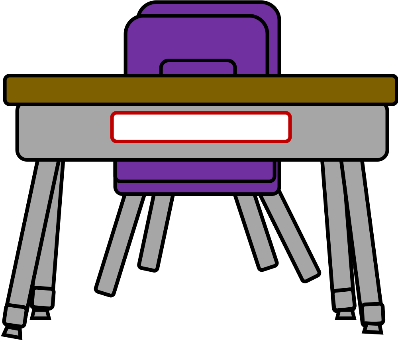 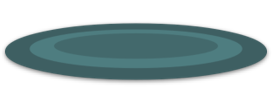 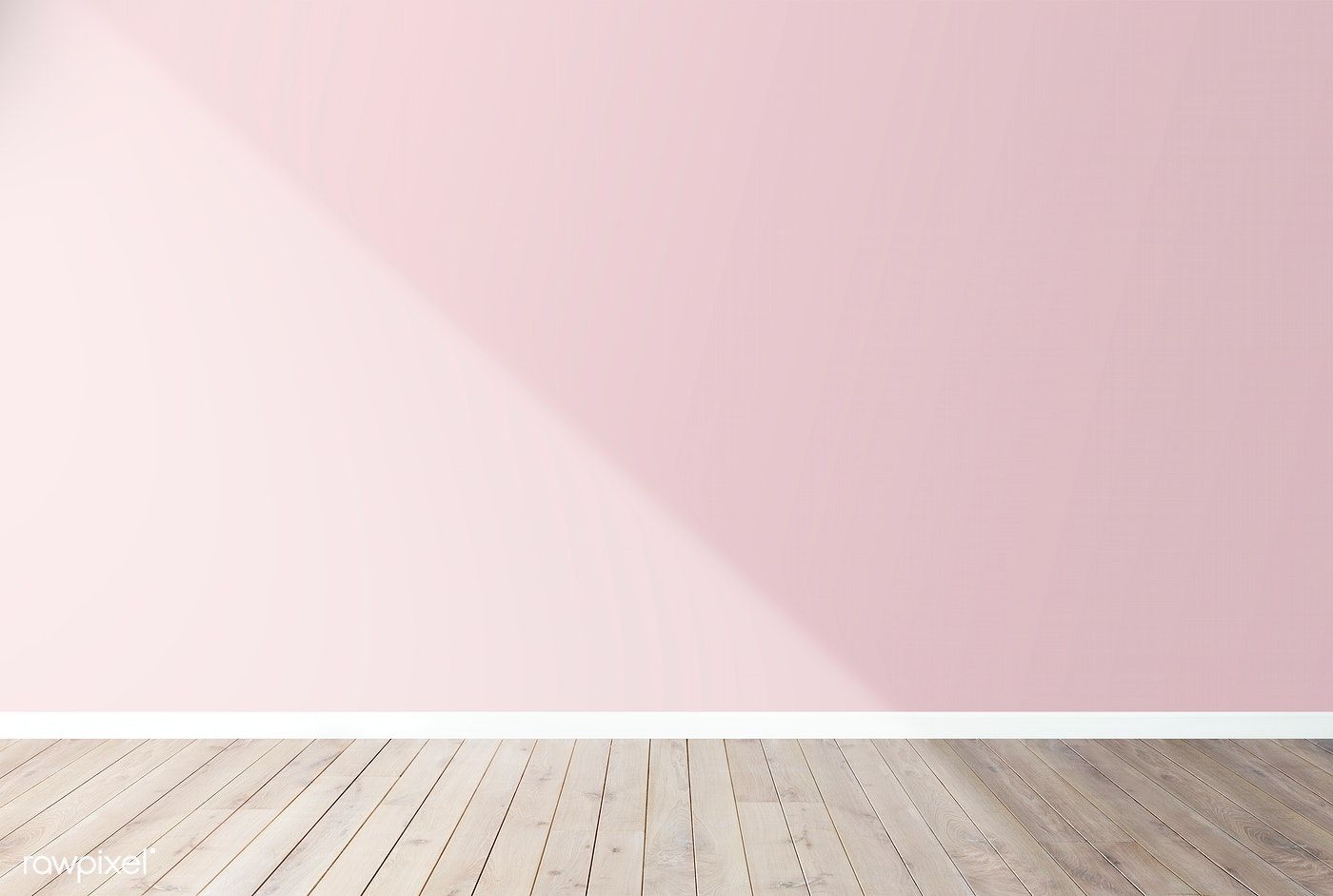 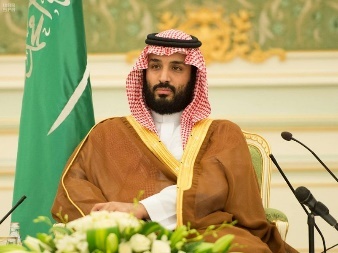 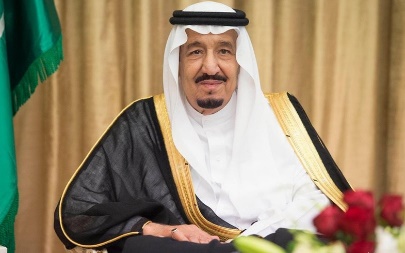 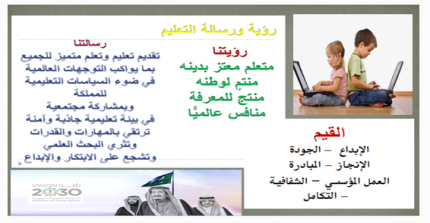 القوانين الصفية الإلكترونية
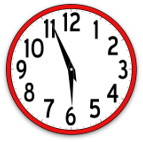 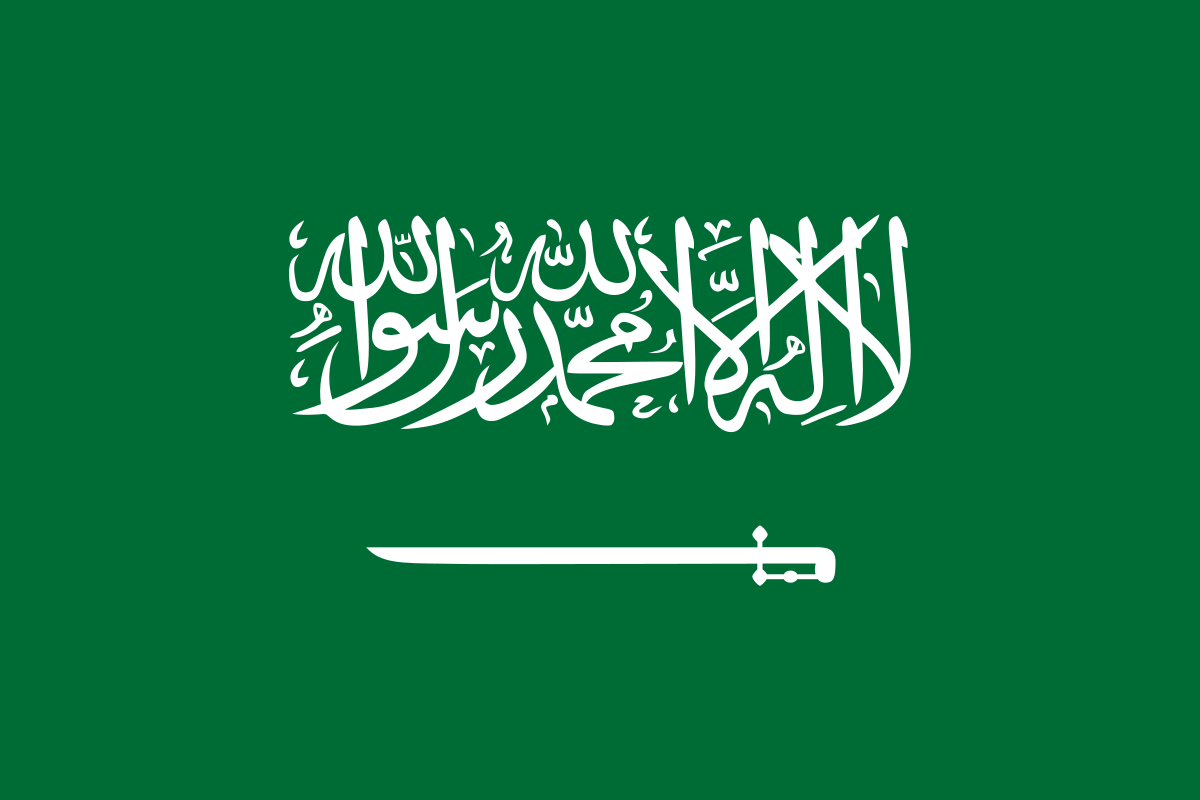 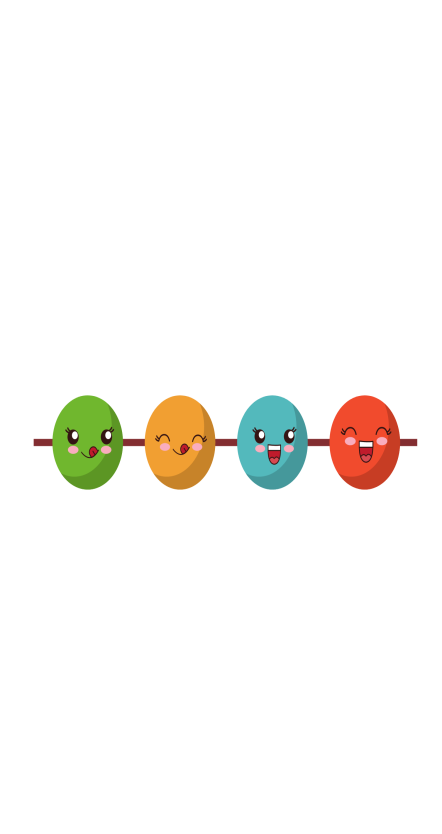 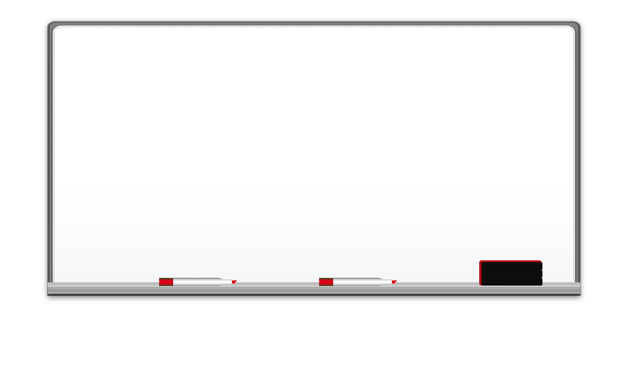 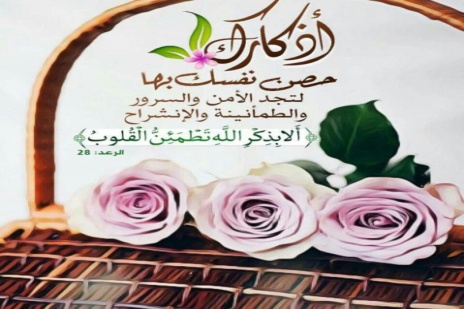 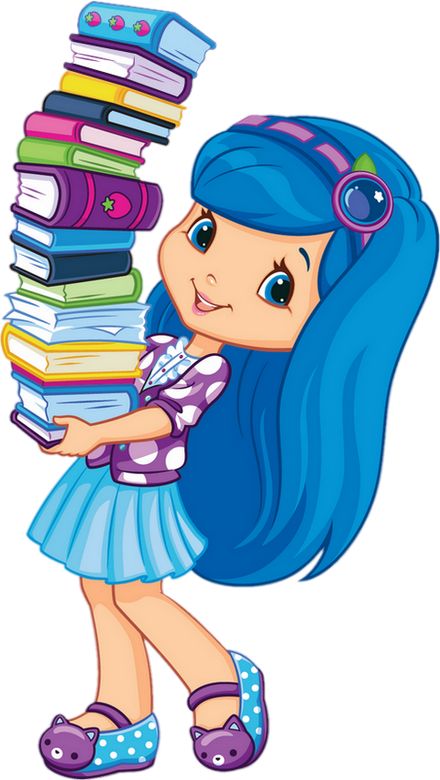 نشاط
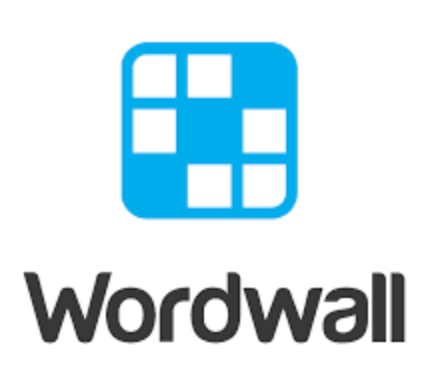 https://wordwall.net/ar/resource/9913200
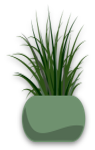 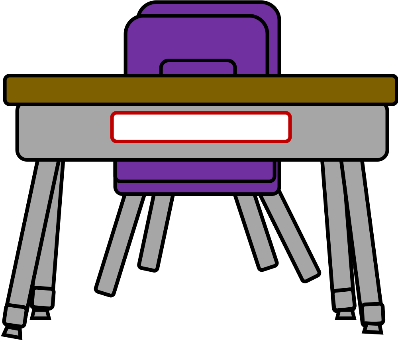 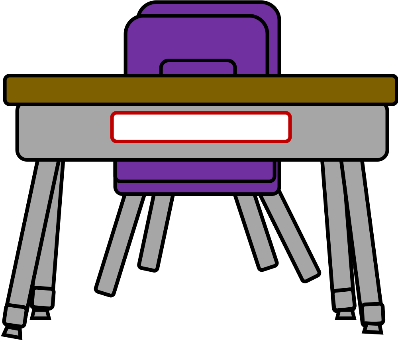 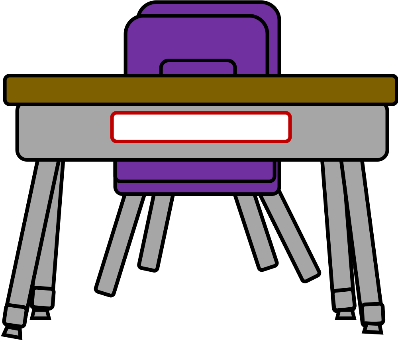 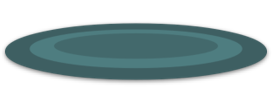 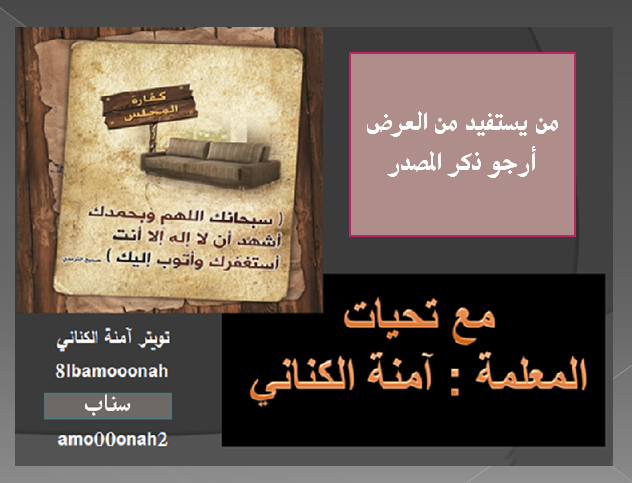